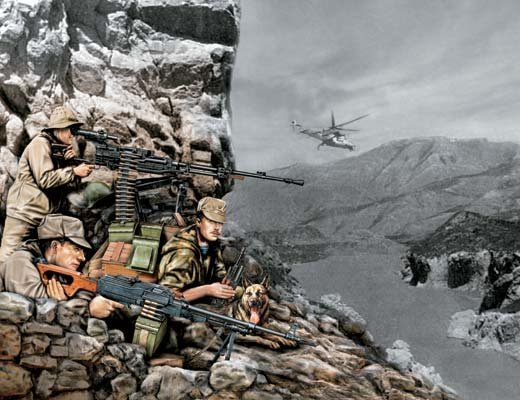 ФГБОУ ВО БЕЛГОРОДСКИЙ ГАУ
Управление библиотечно-информационных ресурсов
Дорогами Афганской войны
(30 лет вывода советских войск из республики «Афганистан»)
2019 год
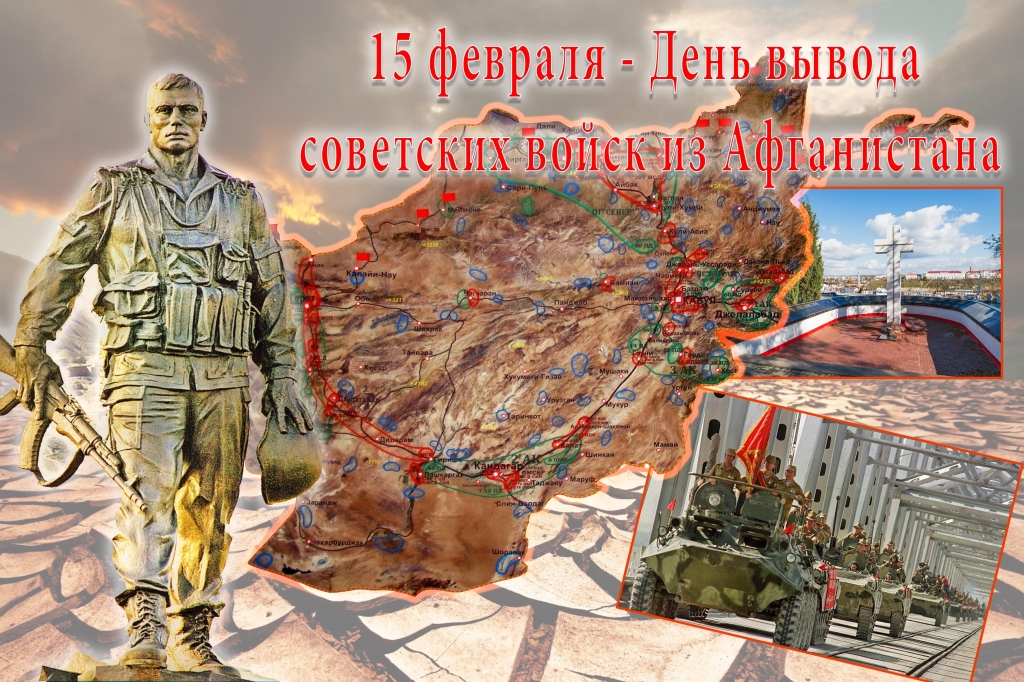 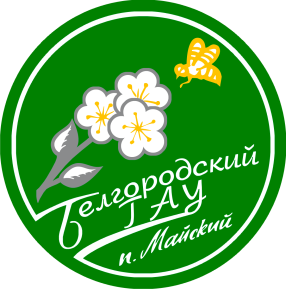 Этот журнал находится в библиотечном фонде
 Белгородского ГАУ
Сухопаров А. Афганский лабиринт: вход есть, выхода не видно / А. Сухопаров // Российская Федерация сегодня. – 2014. - №3. – С. 60-65
15 февраля – 30–я годовщина вывода ограниченного контингента советских войск из Афганистана. Эта военная акция длилась девять лет, один месяц и 19 дней – самая продолжительная из войн, которое вело советское государство. Через нее прошло более 600 тысяч наших сограждан, в основном военных
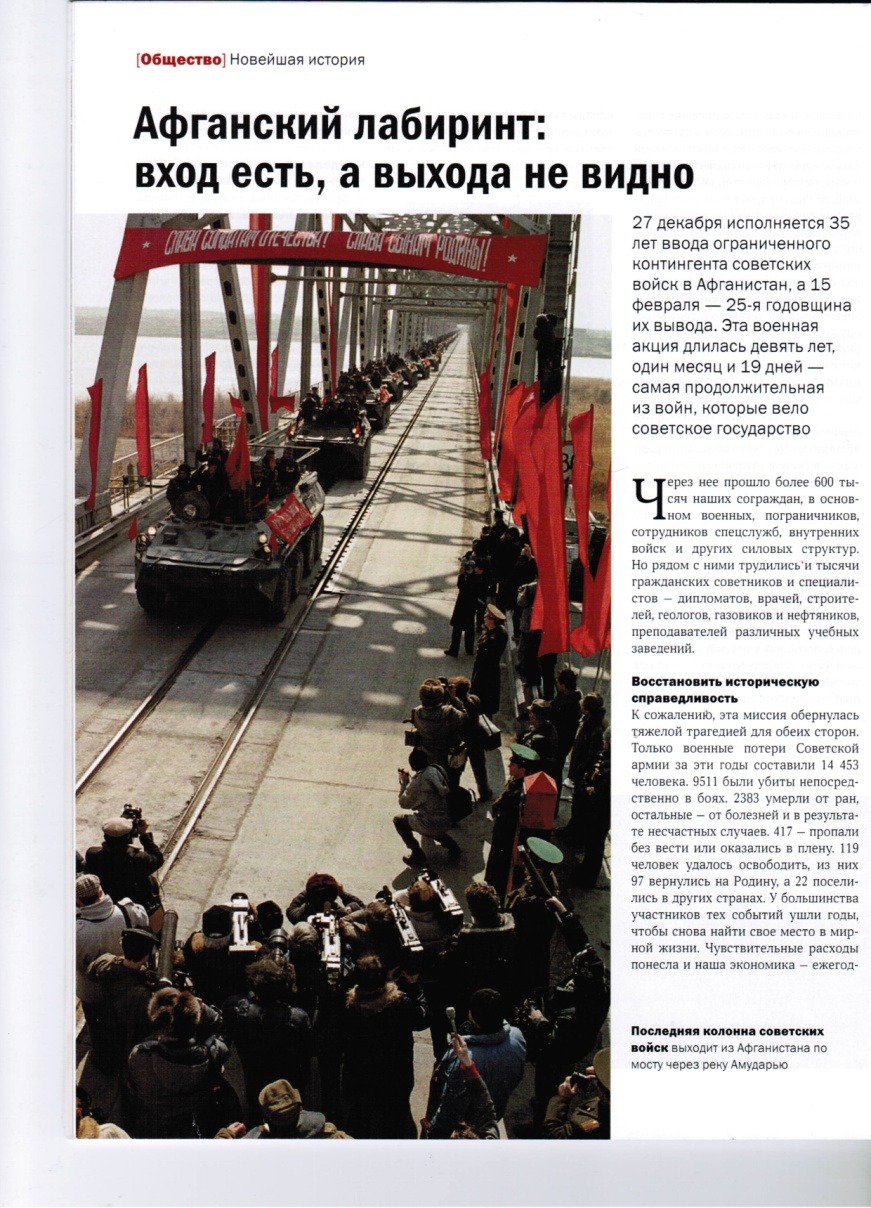 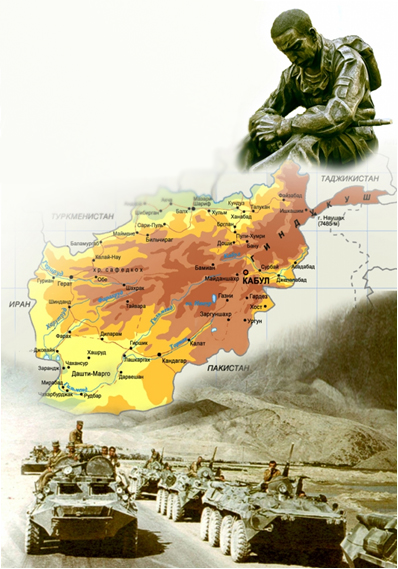 Ты помнишь, братишка, как дан был приказ
И мы в неизвестность шагнули.
Уже через сутки будил нас намаз,
Песнь пели зловещие пули.
Ты помнишь, братишка, душманский фугас,
Рванувший под нашим КамАЗом.
Собою рискуя, ты жизнь мою спас,
Уже перед самым приказом.
Сегодня есть повод налить по сто грамм
И выпить, не чокаясь, стоя.
За тех, кто под камнем покоится ТАМ, 
А мы все ж вернулись с тобою
Время выбрало нас
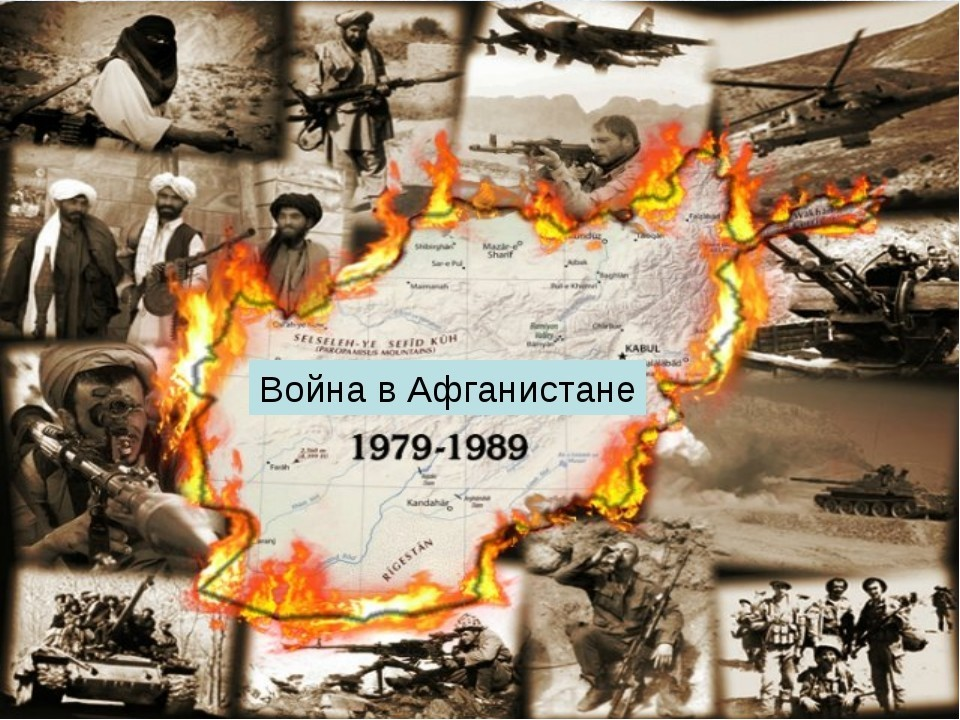 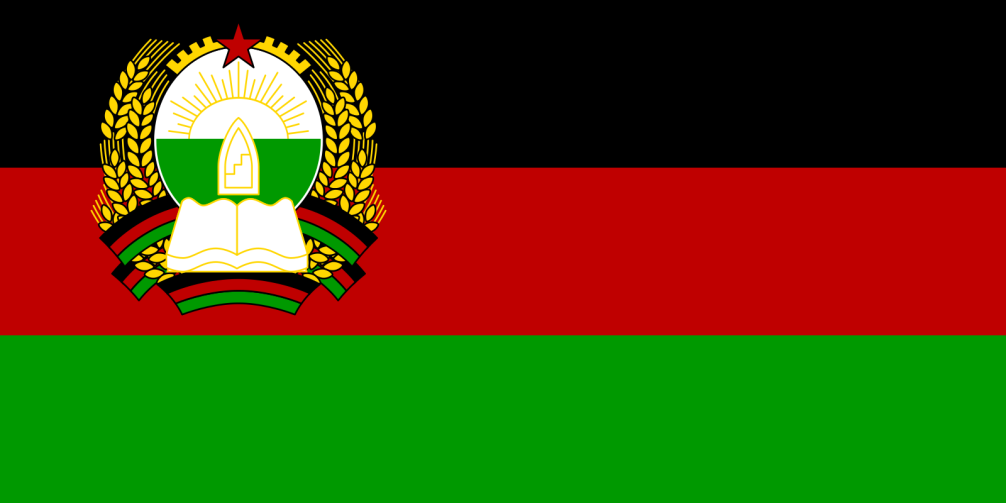 Афганистан – государство на юго-западе Азии. Столица Афганистана – город Кабул
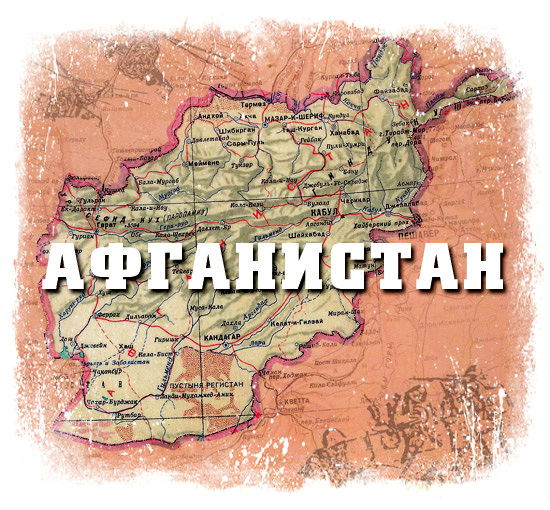 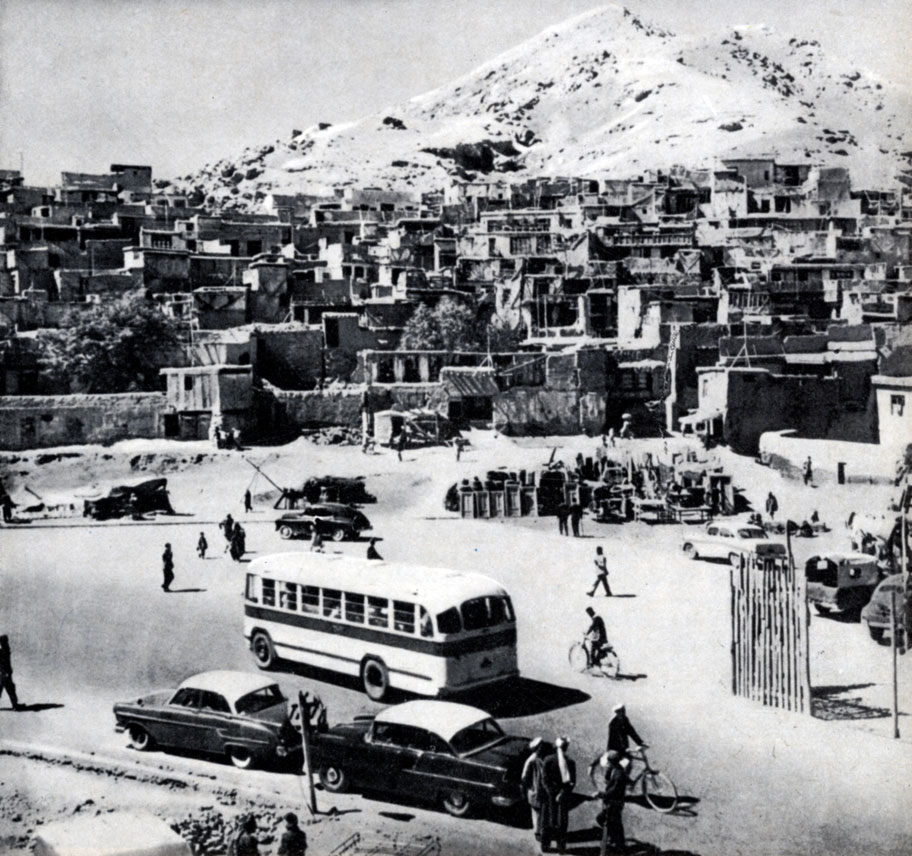 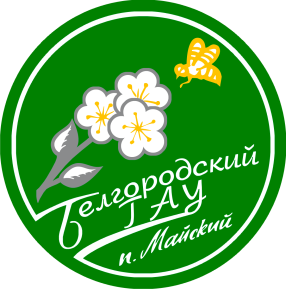 Эта книга находится в библиотечном фонде
 Белгородского ГАУ
Т3(5Аф) История Афганистана / ред. Ю. В. Ганковский. – И90 М. : Мысль, 1982. - 368 с.
В данном издании исследуется процесс становления афганского государства, многовековая борьба народа Афганистана за свою свободу и независимость, против попыток колонизаторов, прежде всего английских, подчинить страну. Особое внимание уделяется социально-экономическим и политическим преобразованиям, а также советско-афганским отношениям
Время выбрало нас, 
Закружило а Афганской метели.
Нас позвали друзья в грозный час -
Мы особую форму надели.
И в огне горных, трудных дорог
Своей кровью кропили походы,
Не заметили в вихре тревог,
Как минуты прессуются в годы




В. Куценко
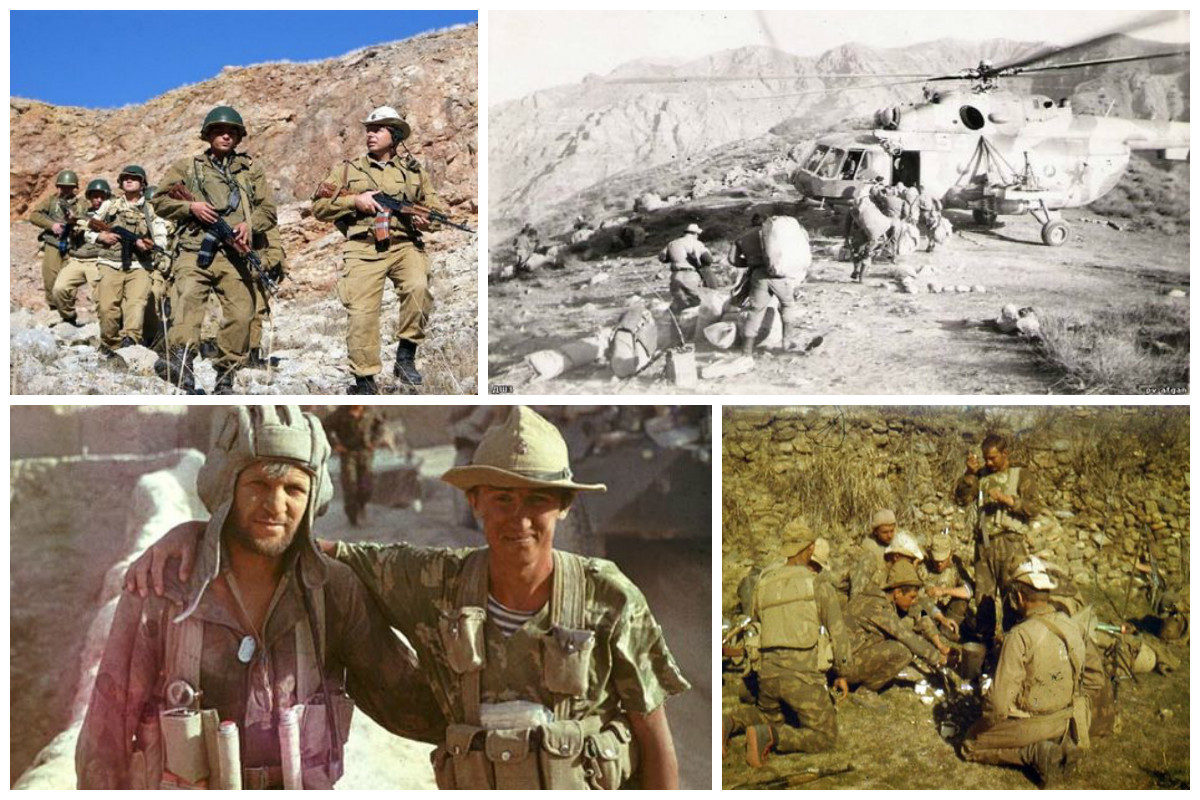 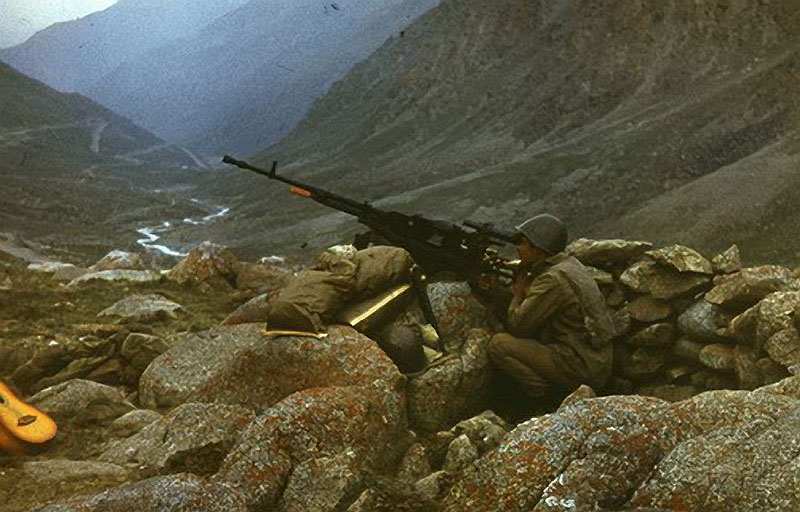 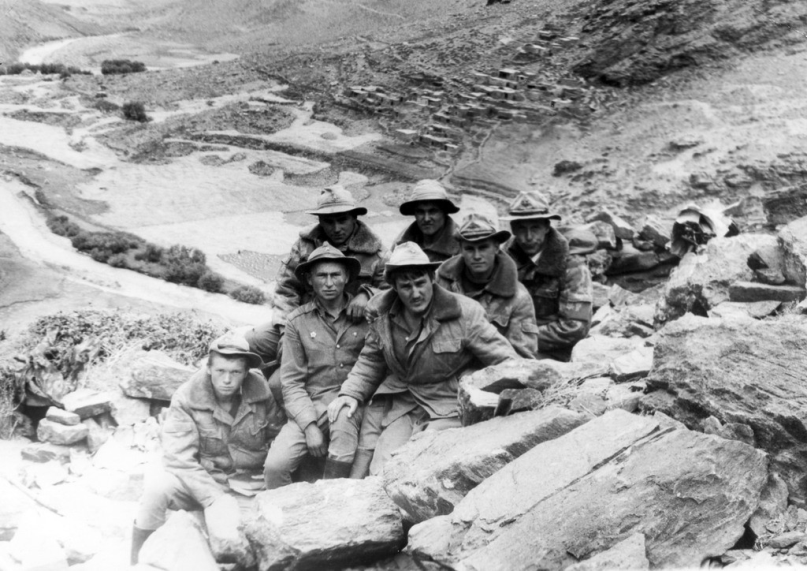 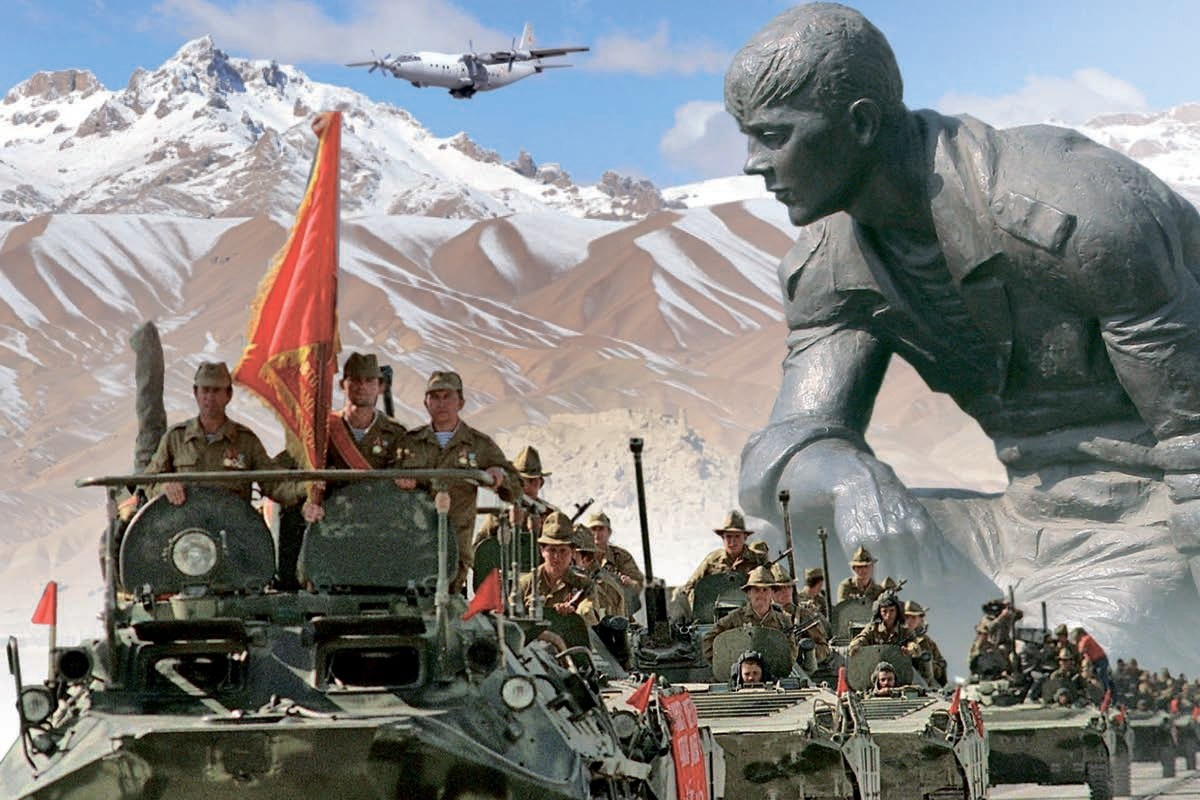 У каждого поколения воинов есть своя память о войне.  
У Афгана - тоже своя Память
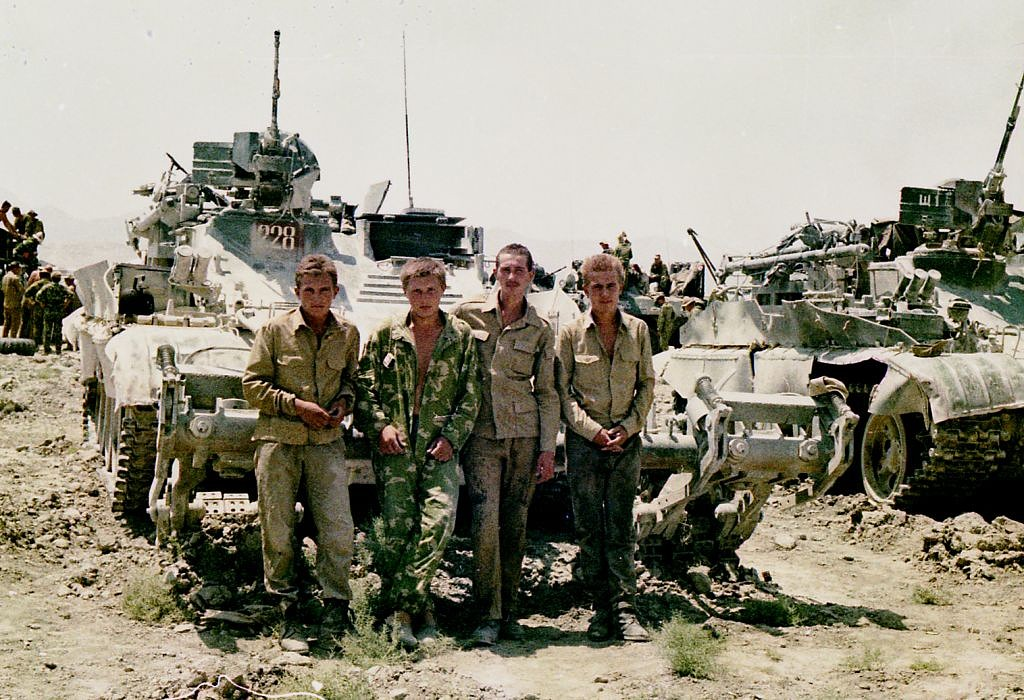 Война - это всегда горе. Многолетняя Афганская военная кампания принесла много страданий народу Афганистана. Постучалась она горем и в дома наших соотечественников. Афганская война наложила отпечаток на историю всей нашей страны
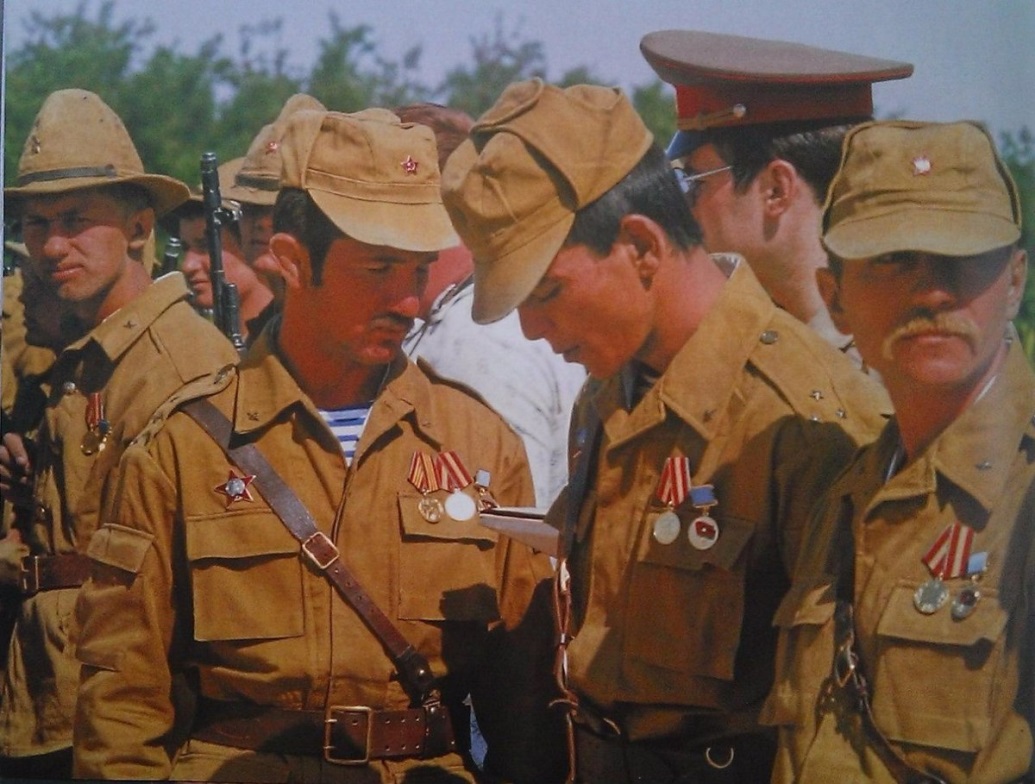 Предпосылки Афганкой войны
в 1973 году в Афганистане была свергнута монархия, к власти пришел недолговечный режим Мухаммеда Дауда;

в 1978 году, когда произошла Саурская (апрельская) революция. После нее править страной начала Народно-демократическая партия Афганистана (НДПА), которая провозгласила Демократическую Республику Афганистан (ДРА)
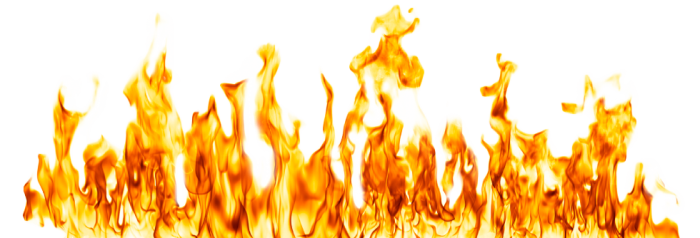 Апрельская революция 1978 года
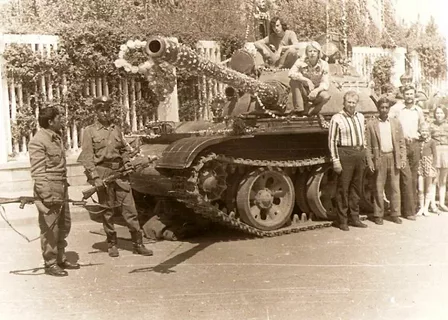 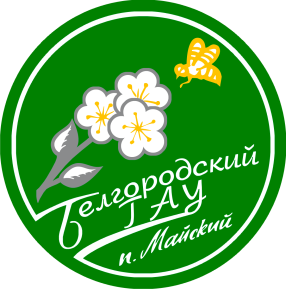 Эта книга находится в библиотечном фонде
 Белгородского ГАУ
Ш4Р7 Селихов, К. Н. Необъявленная война: роман / С29 К. Н. Селихов. - М.: Сов. писатель, 1988. - 280 с.
Необъявленная война навязана афганскому народу… Салех – один из героев Апрельской революции, узник аминовской тюрьмы, - разведчик в стане врагов нового Афганистана. Вместе с ним его друзья, соратники по борьбе – революционер Ахмед, разведчица Гульпача и другие. Они участвуют в борьбе за народную власть, срывают замыслы агентов империализма, радуются росткам новой жизни на своей земле
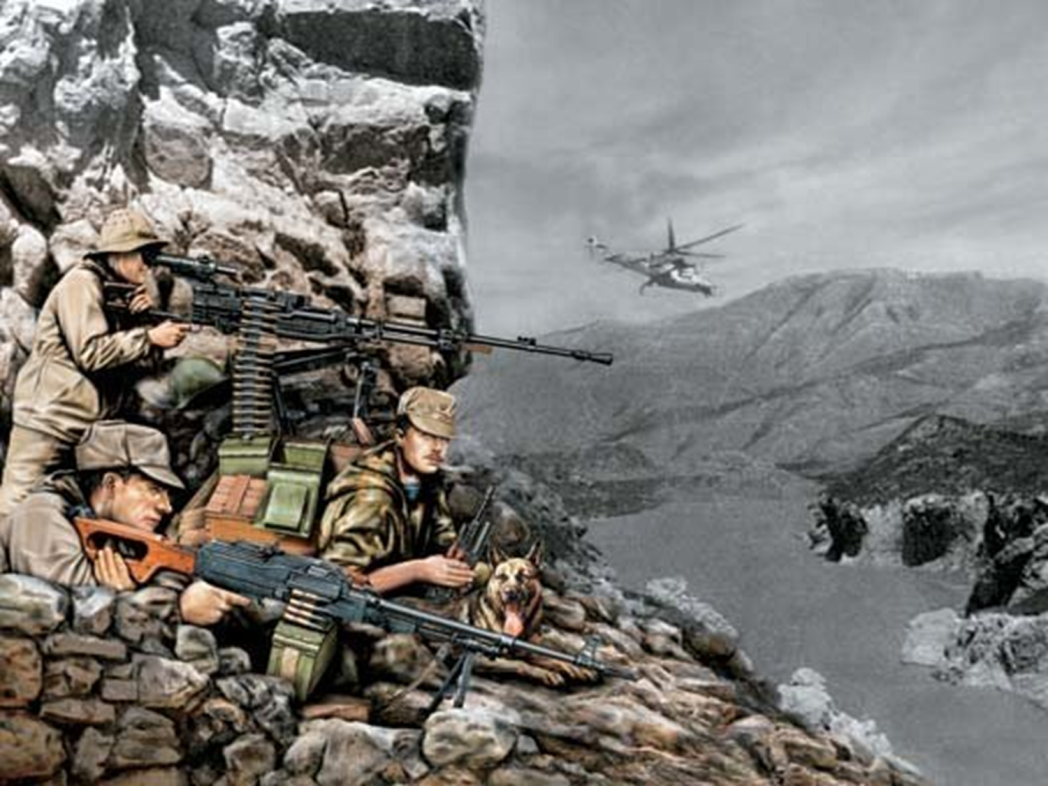 Афганская война 1979–1989 гг. — вооружённый конфликт между афганскими 
правительственными и союзными советскими войсками, стремившимися сохранить в Афганистане прокоммунистический режим, с одной стороны, и мусульманским афганским сопротивлением — 
с другой
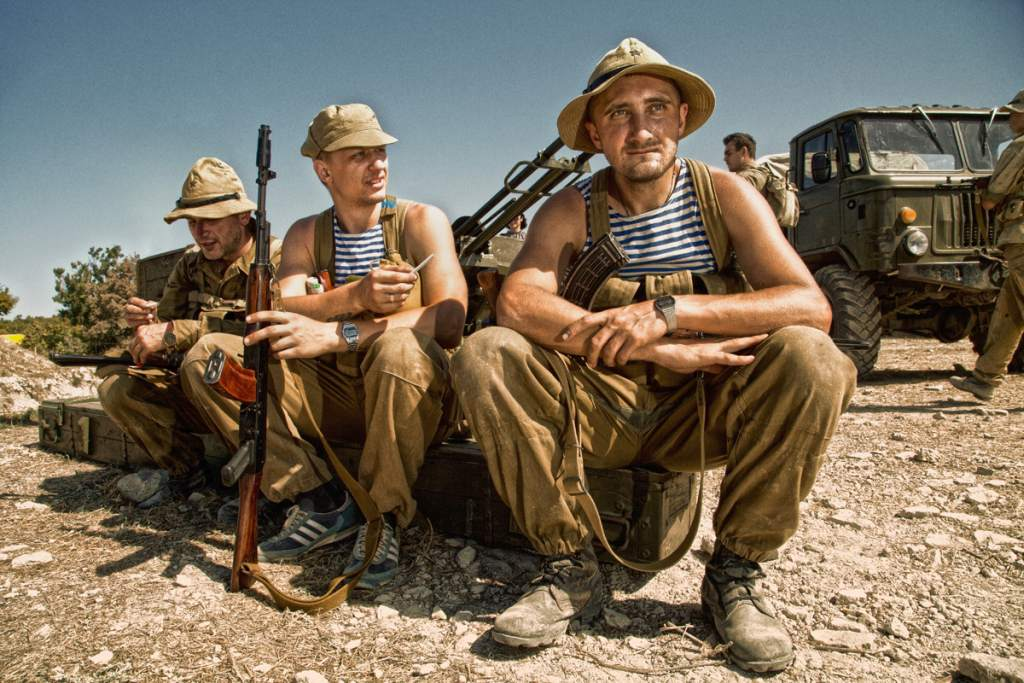 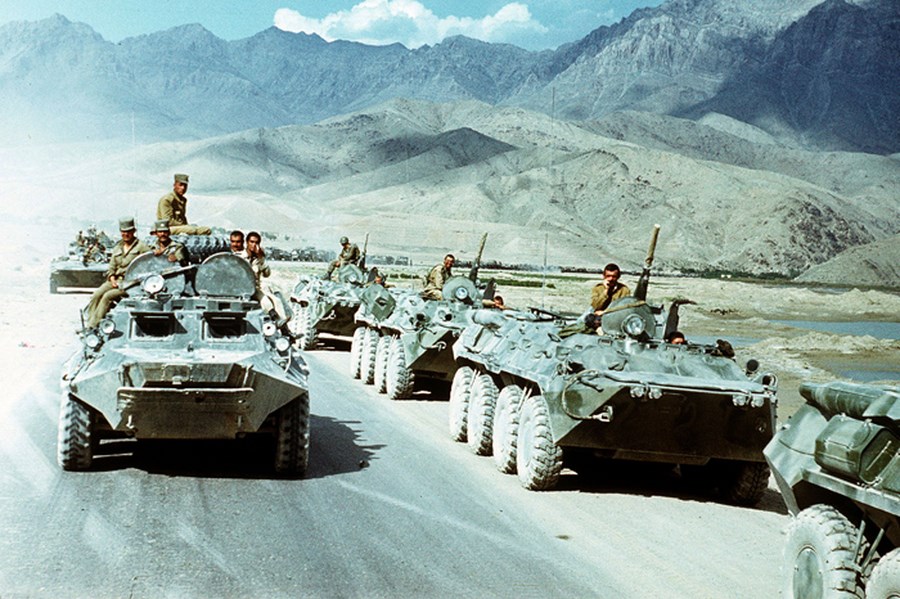 12 декабря 1979 года на заседании Политбюро ЦК КПСС, было принято решение о вводе войск  СССР в Афганистан, в связи с целью предупреждения агрессии извне и укрепления южных рубежей дружественным режимом в Афганистане
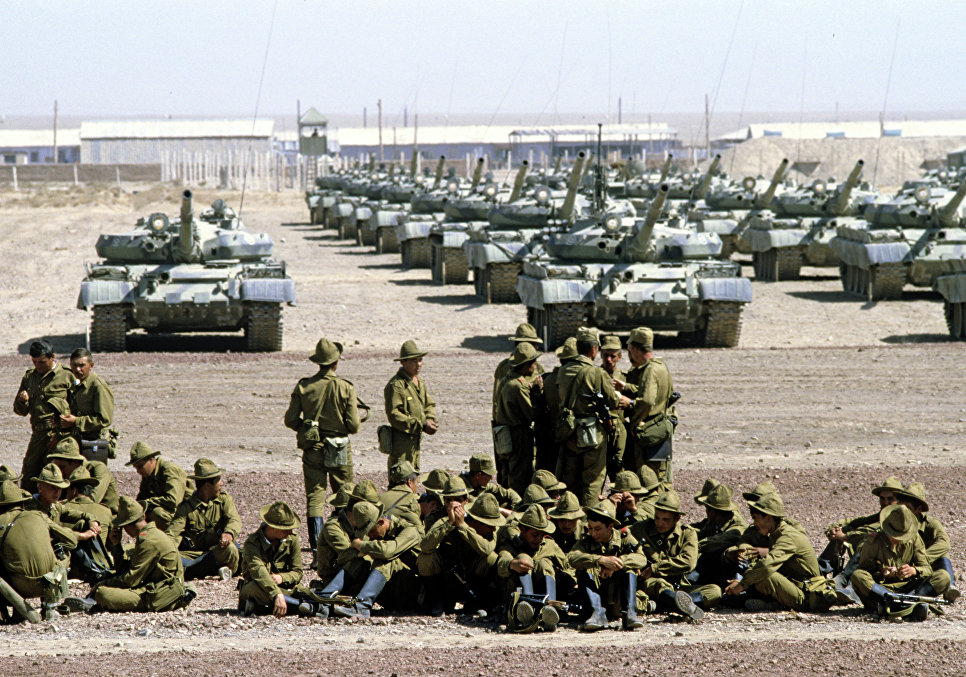 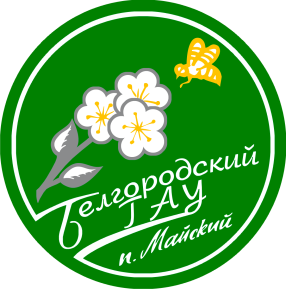 Эта статья находится в электронно-библиотечной системе «Лань»
Рабуш Т.В. «Афганский вопрос» в 1980-е годы и резолюции ООН [Электронный ресурс] / Т.В. Рубаш  // Вестник северного (арктического) федерального университета. Серия: Гуманитарные и социальные науки. — Электрон. дан. — 2018. — № 5. — С. 15-24. — Режим доступа: https://e.lanbook.com
Данная статья посвящена анализу реакции мирового сообщества в лице ООН на ввод ограниченного контингента советских войск в Афганистан, а также на процесс его дальнейшего пребывания в этой стране
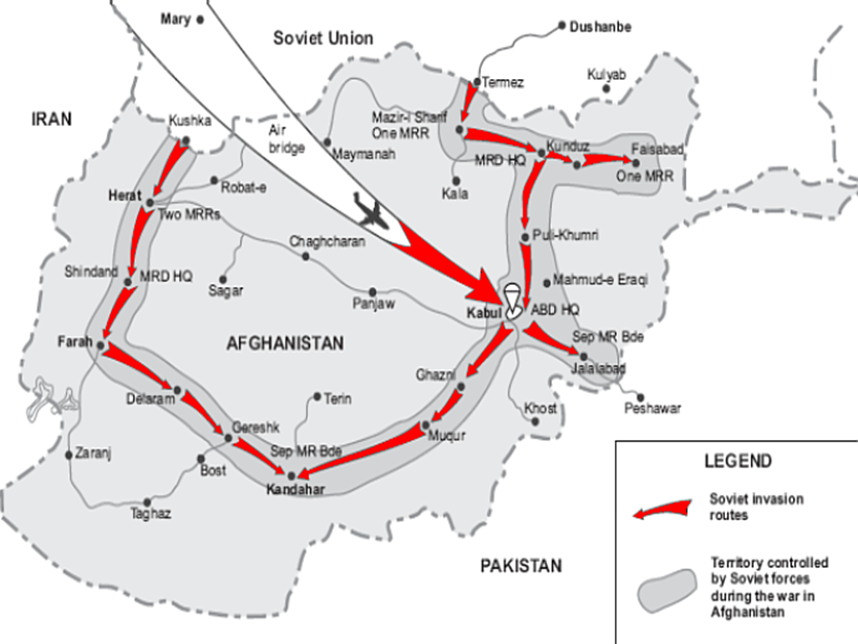 25 декабря 1979 года начался ввод советских войск в Демократическую Республику Афганистан (ДРА) по трём направлениям: Кушка — Шинданд — Кандагар, Термез — Кундуз — Кабул, Хорог — Файзабад. Десант высаживался на аэродромах Кабул, Баграм, Кандагар. Ввод войск прошел сравнительно легко
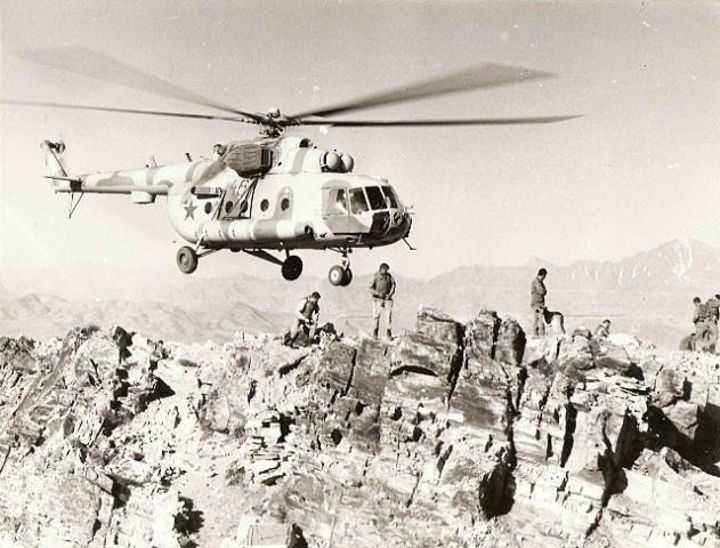 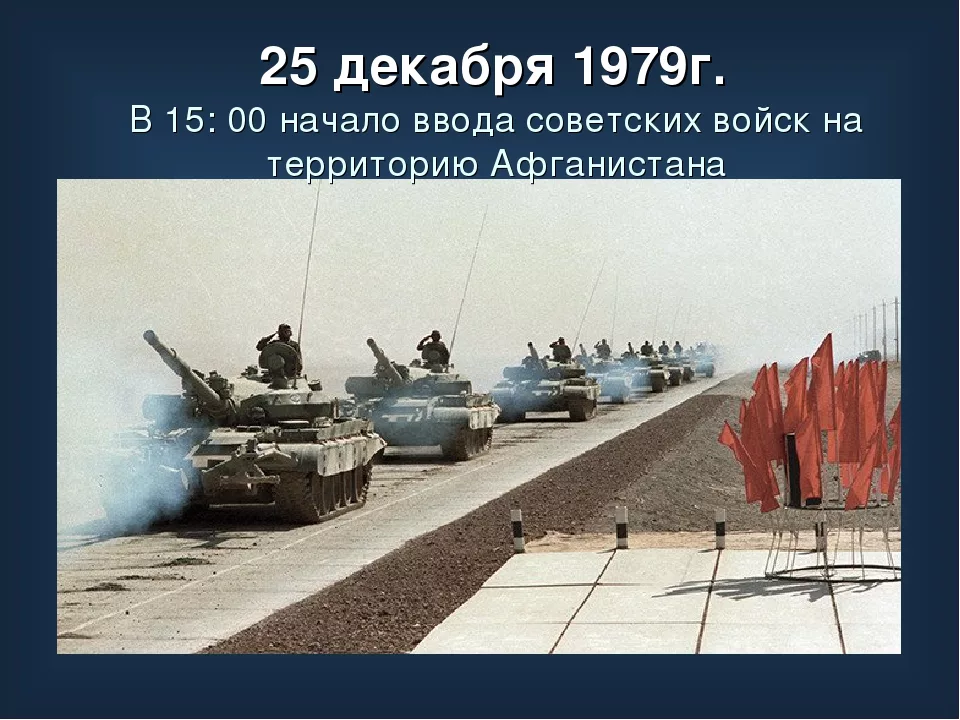 Ввод Советских войск на территорию Афганистана
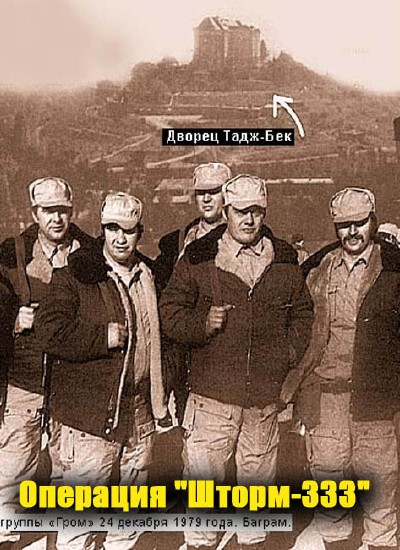 Обстановка требовала немедленных действий в Афганистане и штаб принял решение начать разработанную ими буквально накануне операцию под кодовым названием "Шторм-333", главной целью которой было физическое устранение Амина и одновременно с этим захват всех важнейших объектов столицы
Афганский государственный, политический и партийный деятель, член Политбюро ЦК НДПА, министр иностранных дел, министр обороны, премьер-министр, генеральный секретарь ЦК НДПА и председатель Революционного совета Афганистана
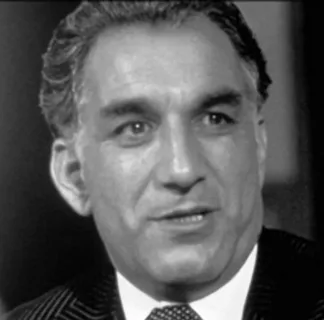 Хафизулла Амин
27 декабря 1979 года в радиоэфире прозвучал сигнал «ШТОРМ-333» - сигнал для начала атаки на резиденцию главы Афганистана Хафизуллы Амина. Одновременно по стоящему на высоком холме дворцу открыли шквальный огонь многоствольные зенитные установки. Под прикрытием брони штурмовые группы начали выдвижение к цели. Задача была поставлена четко и недвусмысленно: в переговоры не вступать, пленных не брать, Амина уничтожить
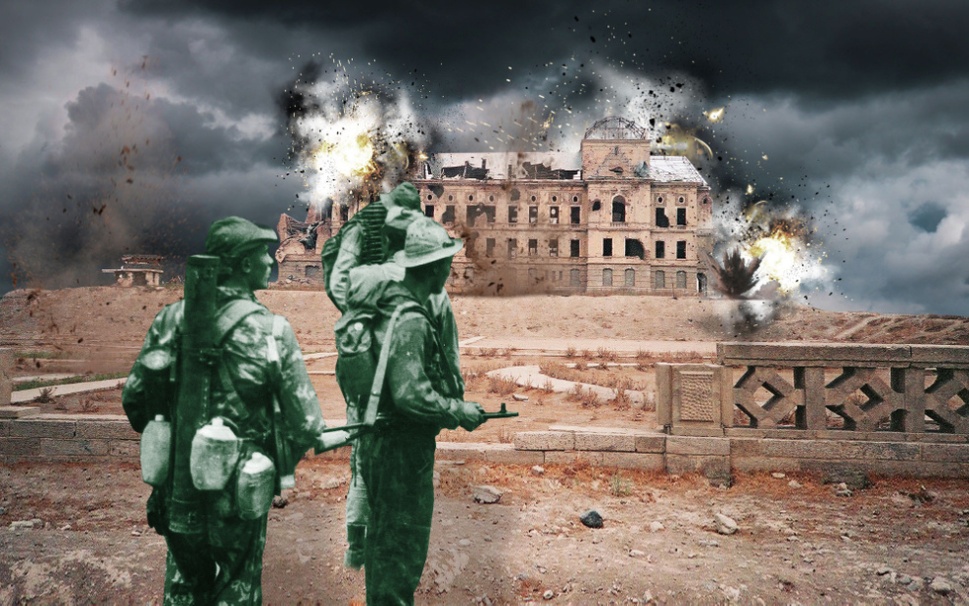 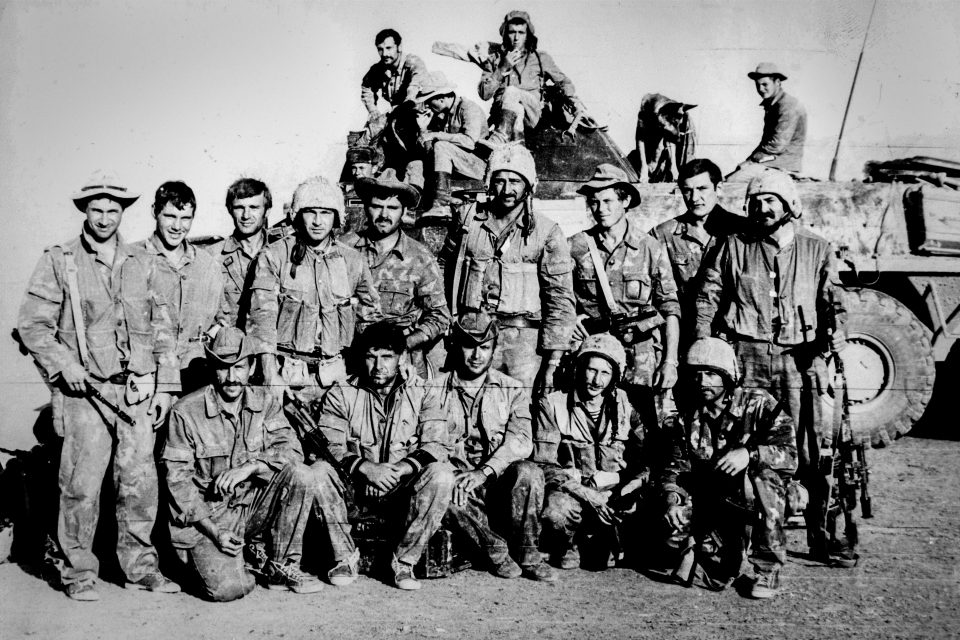 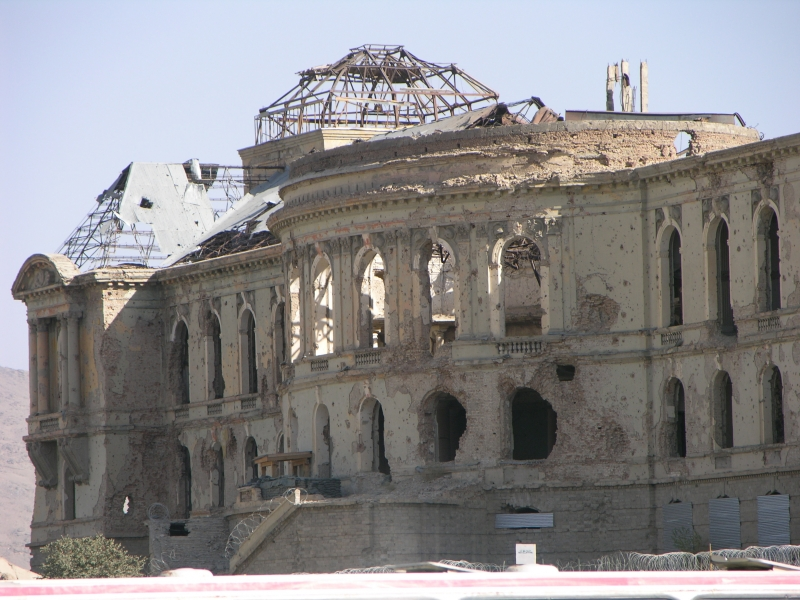 После штурма дворца 
Тадж-Бека 27 декабря
президент Афганистана  
Хафизулла Амин был ликвидирован. Мусульманское население не смирилось с советским присутствием, и в северо-восточных провинциях вспыхнуло восстание, распространившееся на всю страну
дворец Тадж-Бек
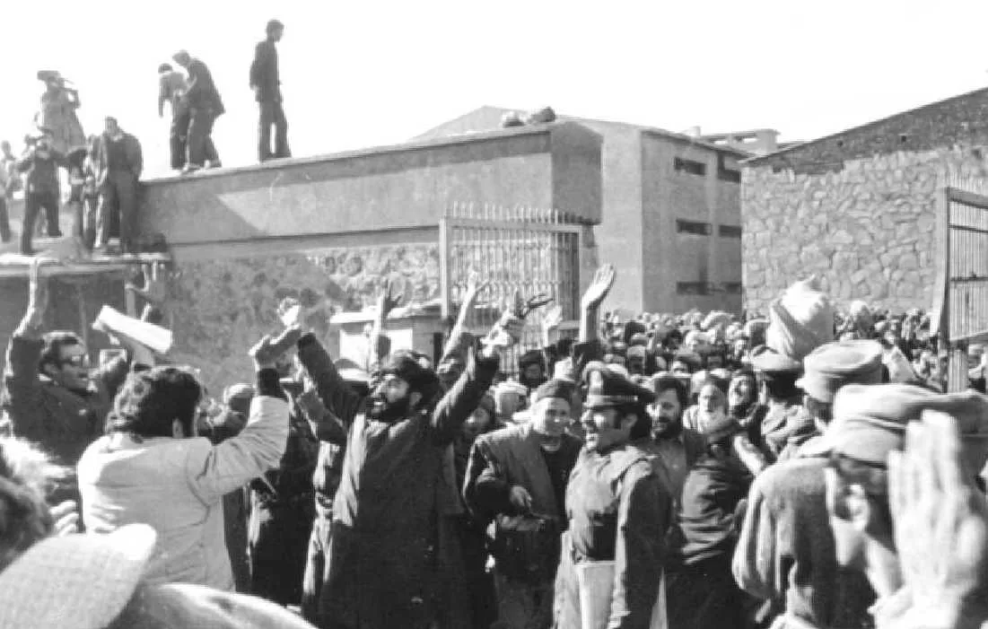 Этапы пребывания советских войск в Афганистане и их боевая деятельность
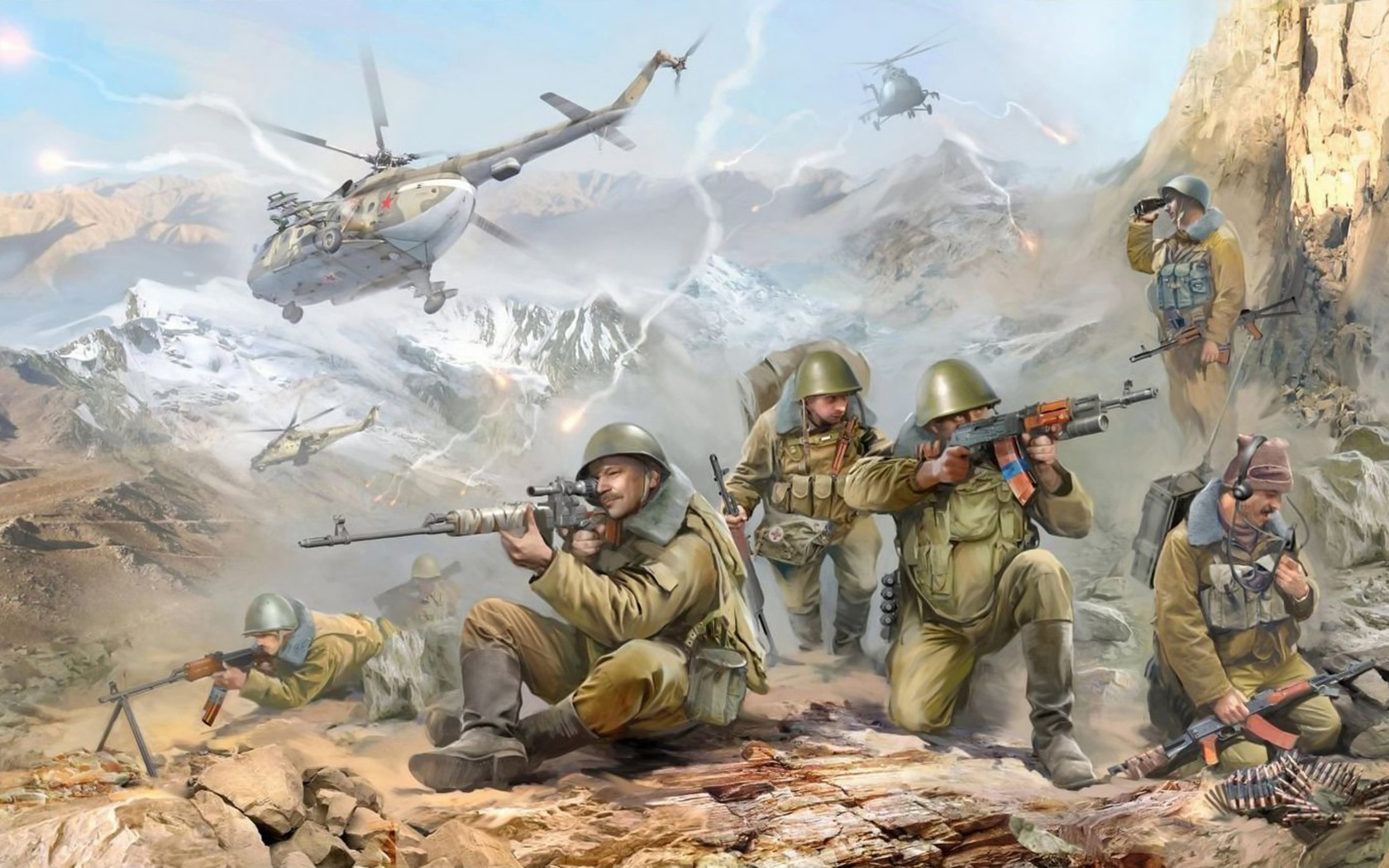 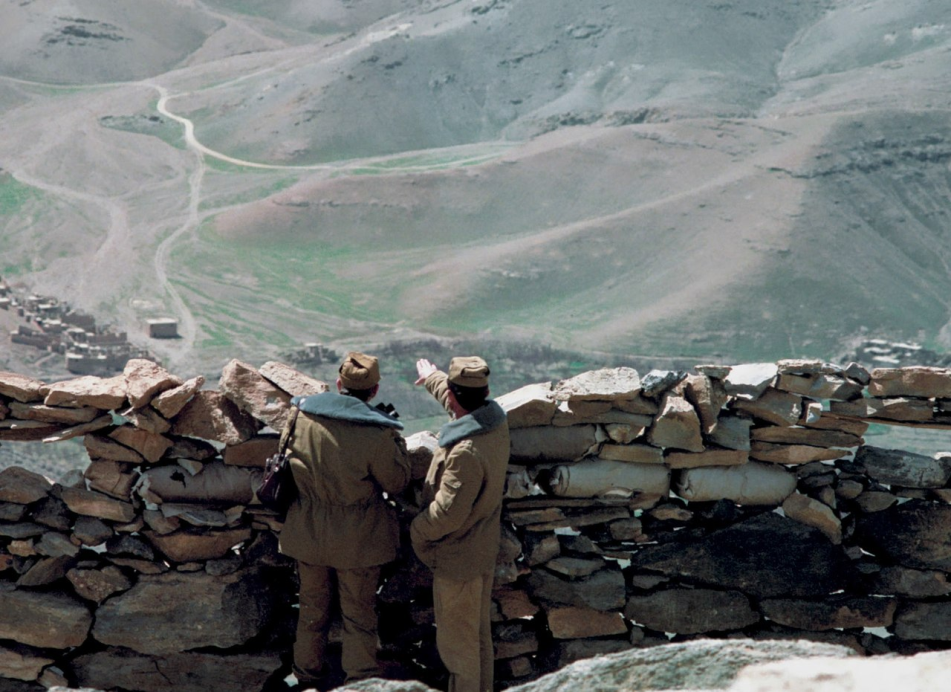 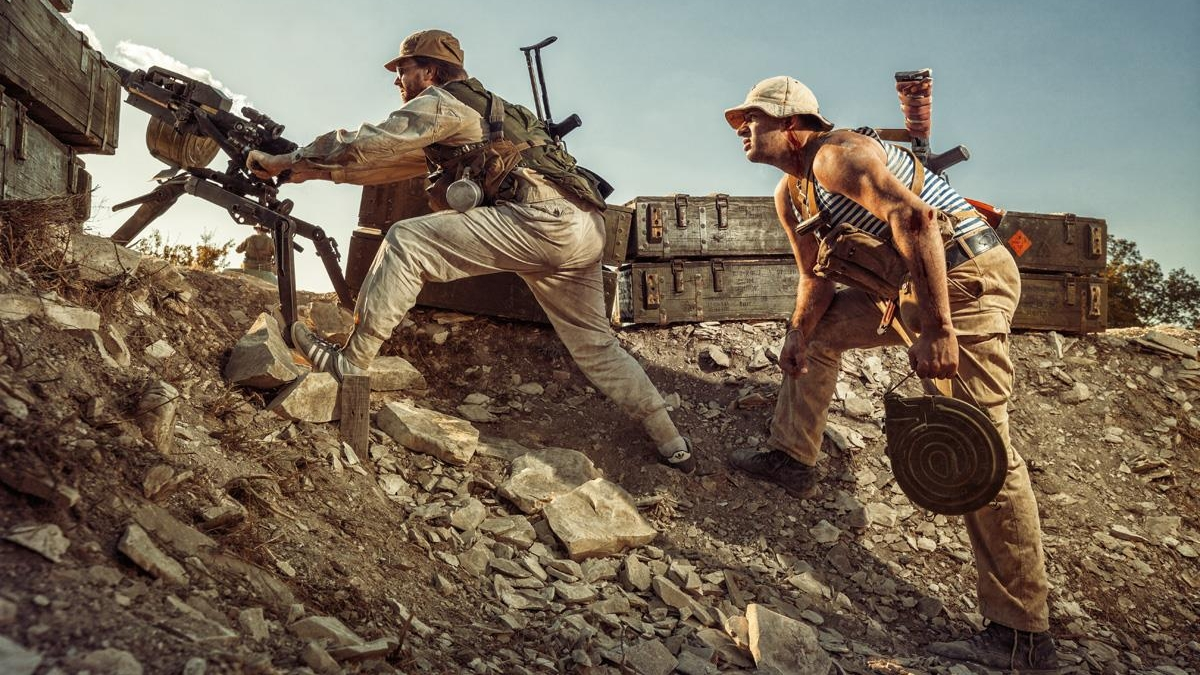 I этап: декабрь 1979 г. — февраль 1980 г. Ввод советских войск в Афганистан, размещение их по гарнизонам, организация охраны пунктов дислокации и различных объектов
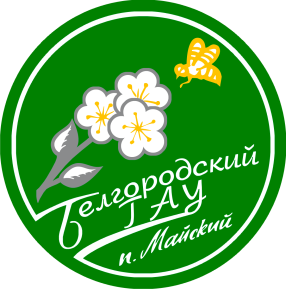 Эта книга находится в библиотечном фонде
 Белгородского ГАУ
Ф4(2) Бочаров, Г. Н. Был и видел... (Афганистан, 1986 Б 86 год) / Г. Н. Бочаров. - М.: Политиздат, 1987. - 62 с.
Чтобы мир узнал правду об Афганской революции, большой группе журналистов из различных стран предоставили в 1986 году возможность совершить поездки по Афганистану. Участник поездок Г. Бочаров ведет полный живых впечатлений рассказ о том, как крепнет в боях с контрреволюцией Афганская народная армия, о подвиге советского солдата-интернационалиста
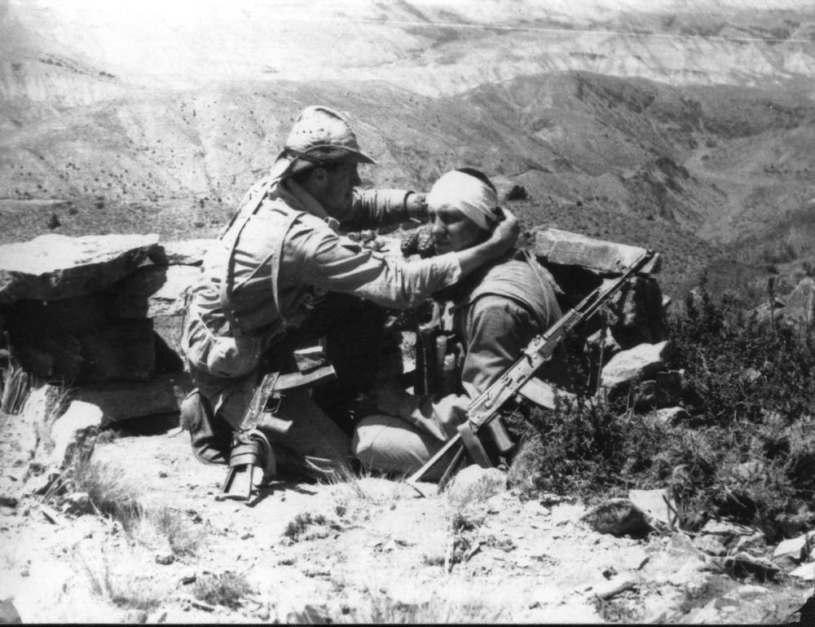 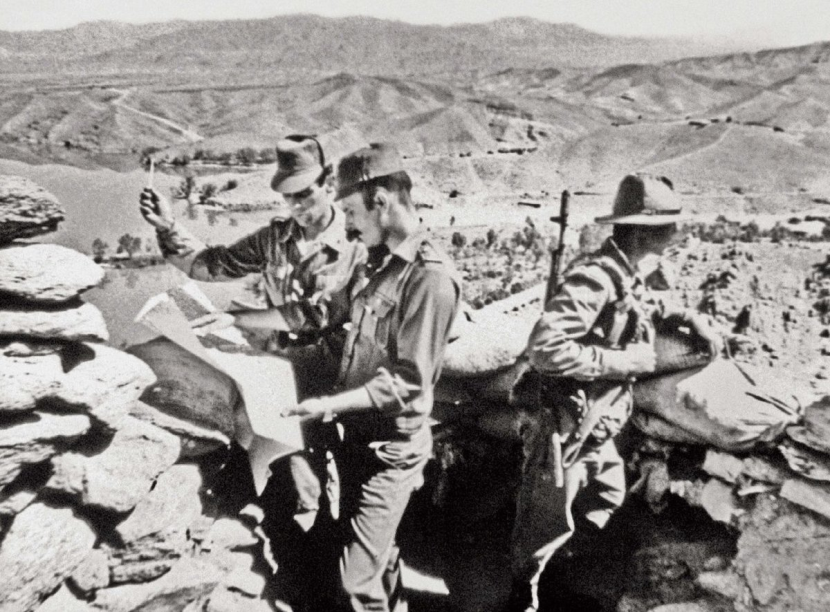 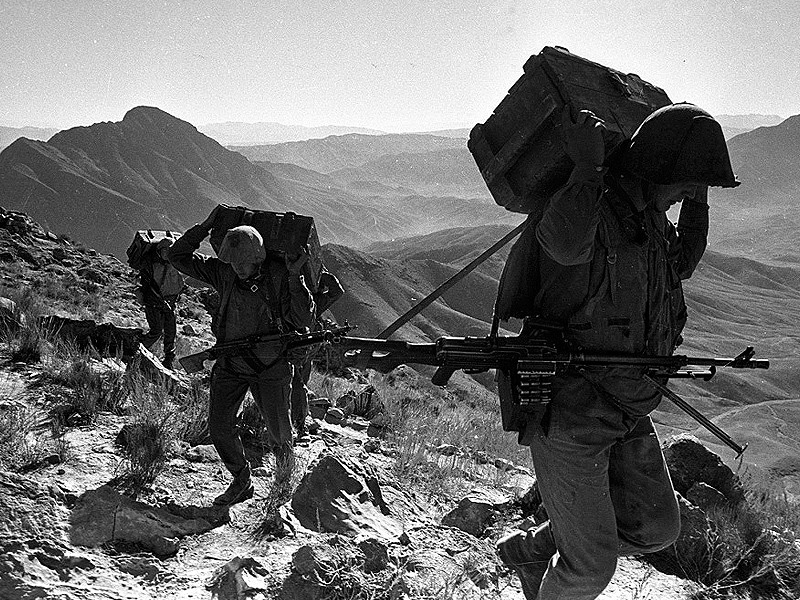 II этап: март 1980 г. — апрель 1985 г. Ведение активных боевых действий, в том числе широкомасштабных, совместно с афганскими соединениями и частями. Работа по реорганизации и укреплению вооруженных сил Демократической Республики Афганистан
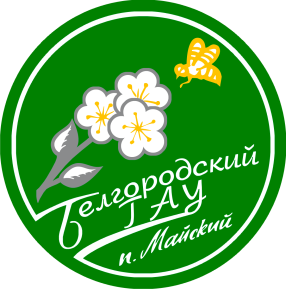 Эта книга находится в библиотечном фонде
 Белгородского ГАУ
Ф3(5Аф) Гайдар, Т. Под афганским небом / Т. Гайдар. – Г14 М. : Сов. Россия, 1981. - 87 с.
Автор книги Тимур Гайдар рассказывает, как в сложных условиях необъявленной войны, которую ведут против этой страны империалисты, афганский народ строит новую жизнь. В книге говорится о борьбе подразделений афганской армии с засылаемыми из-за рубежа бандами, о воинах ограниченного контингента советских войск, выполняющих в Афганистане свой интернациональный долг
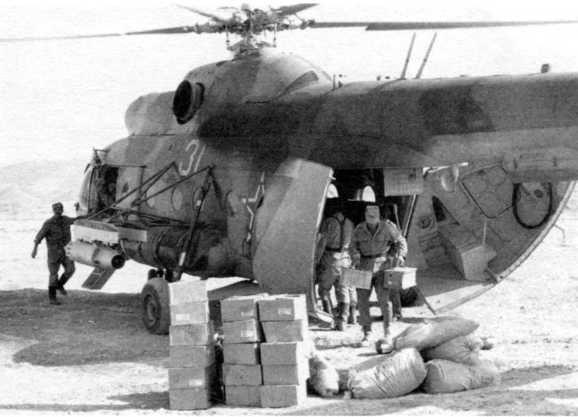 Единственным средством снабжения и связи с высокогорными постами и удаленными заставами служили вертолеты, доставлявшие смену, продовольствие, боеприпасы и все необходимое, вывозя больных, раненых и пострадавших от жары
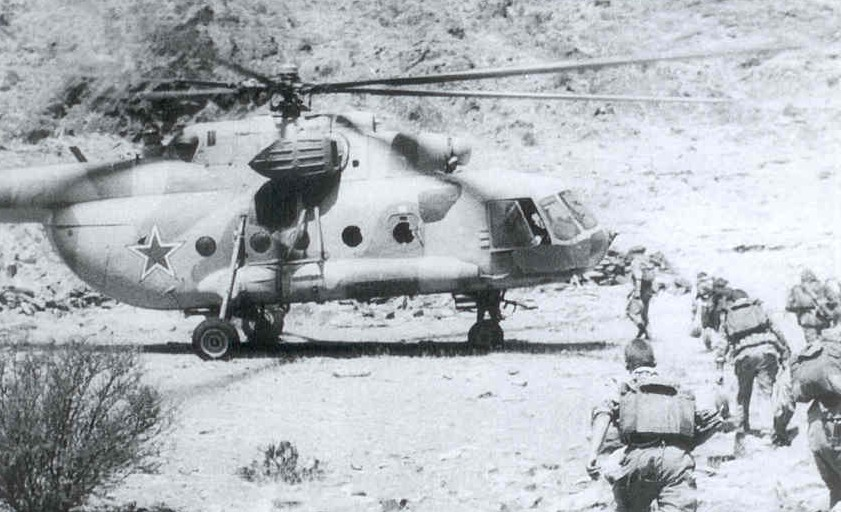 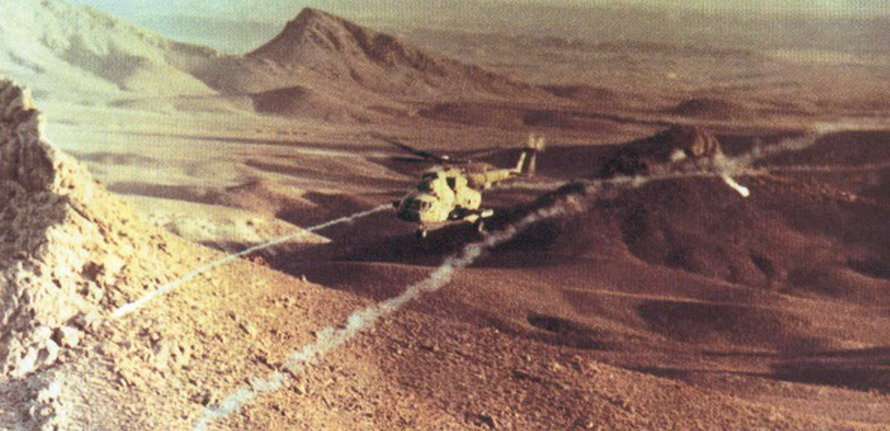 Боевой вертолет ведет стрельбу по наземным целям
Афганская боль, афганская пыль…
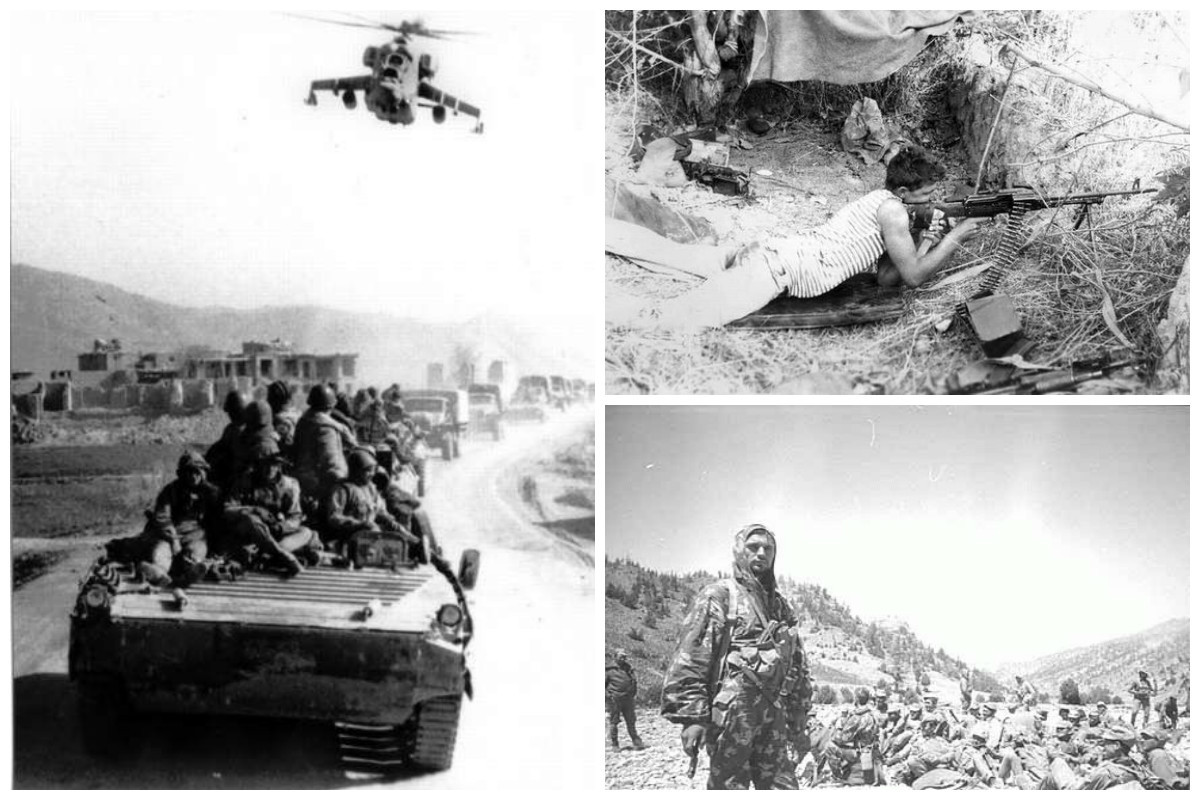 Афганская боль, афганская пыль…
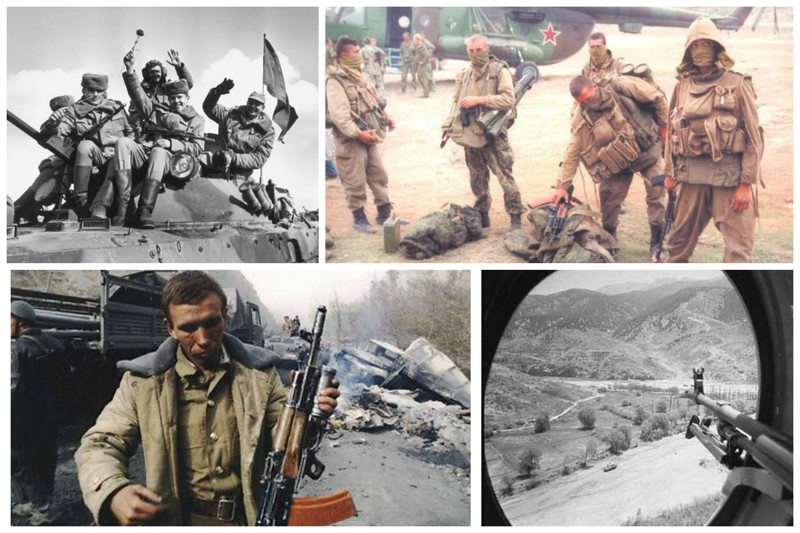 Афганская боль, афганская пыль…
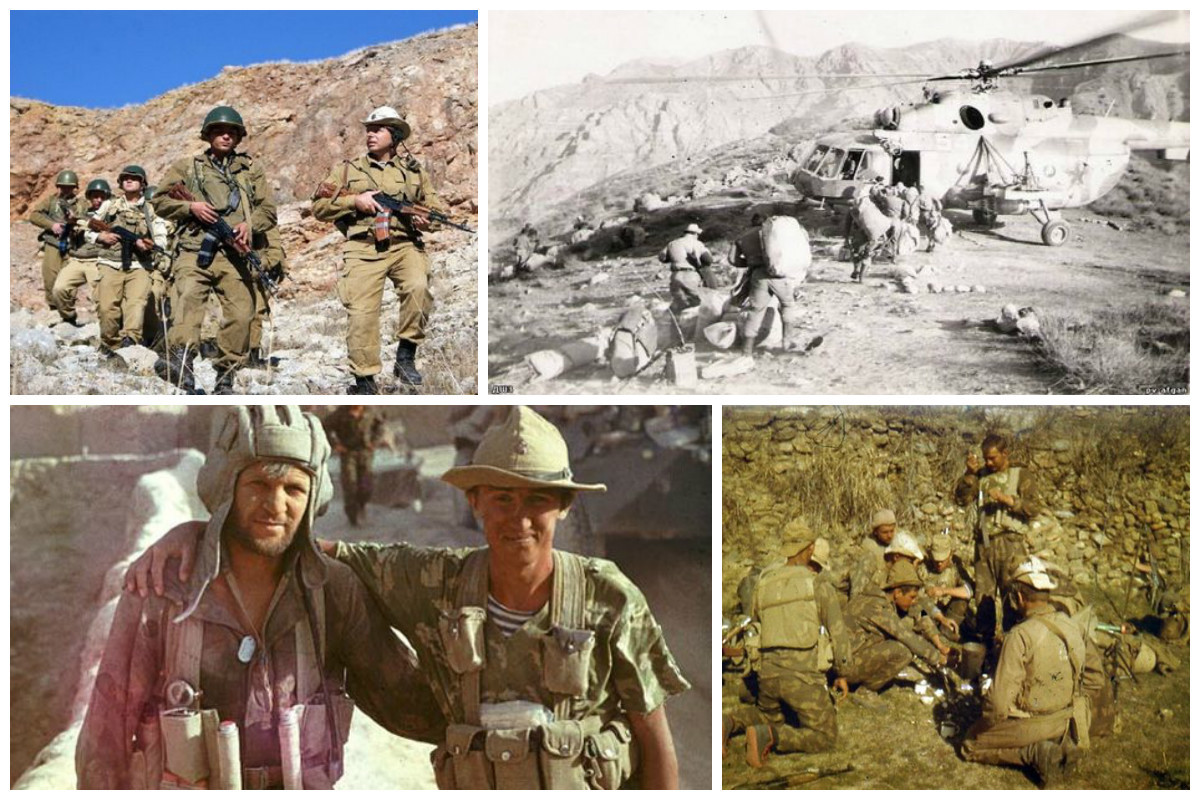 Афганская боль, афганская пыль…
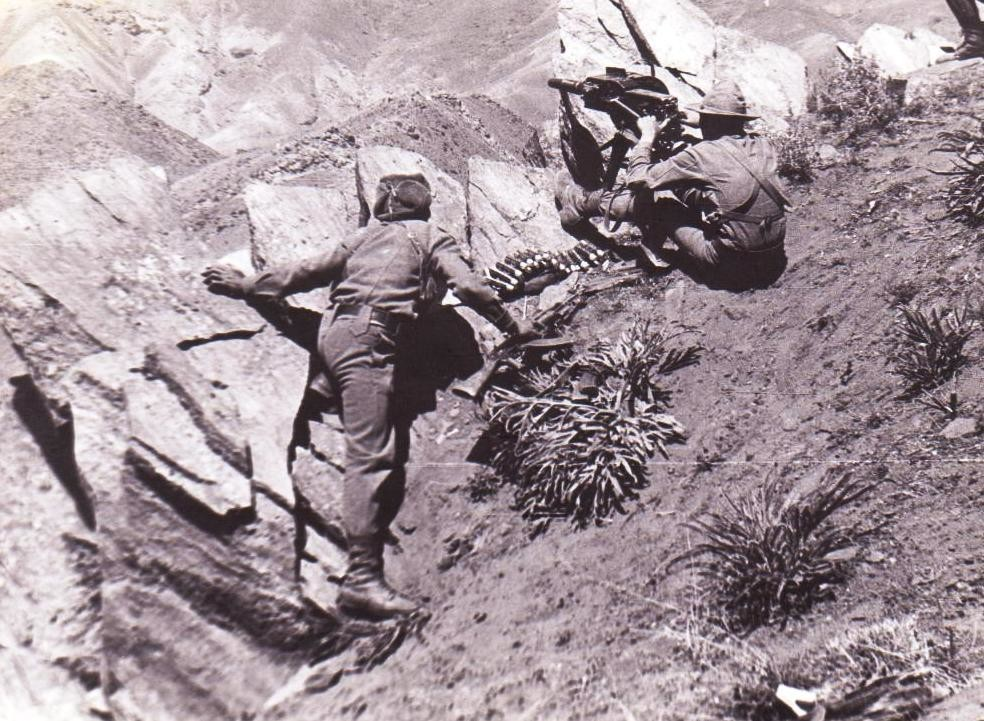 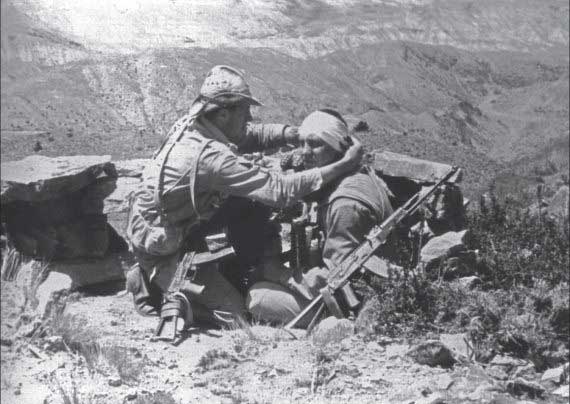 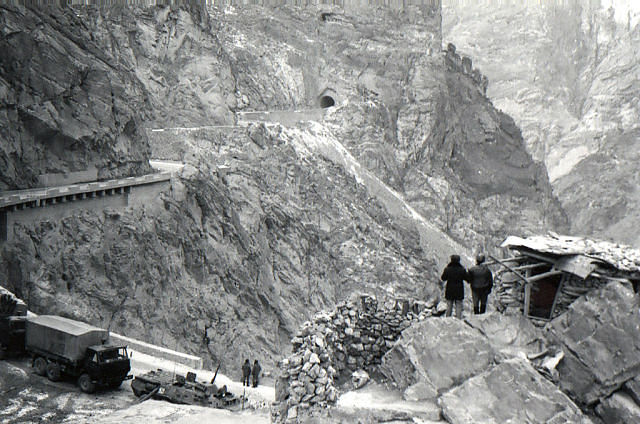 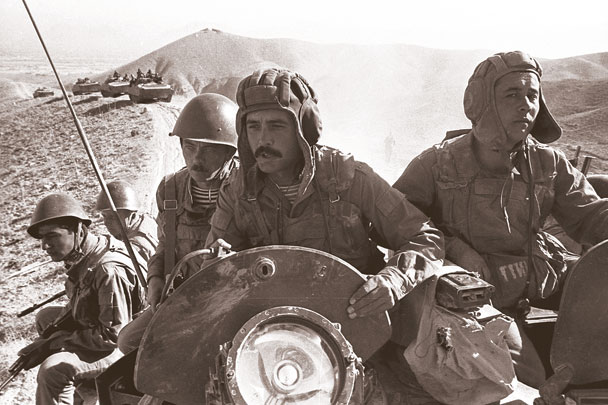 Афганские моджахеды
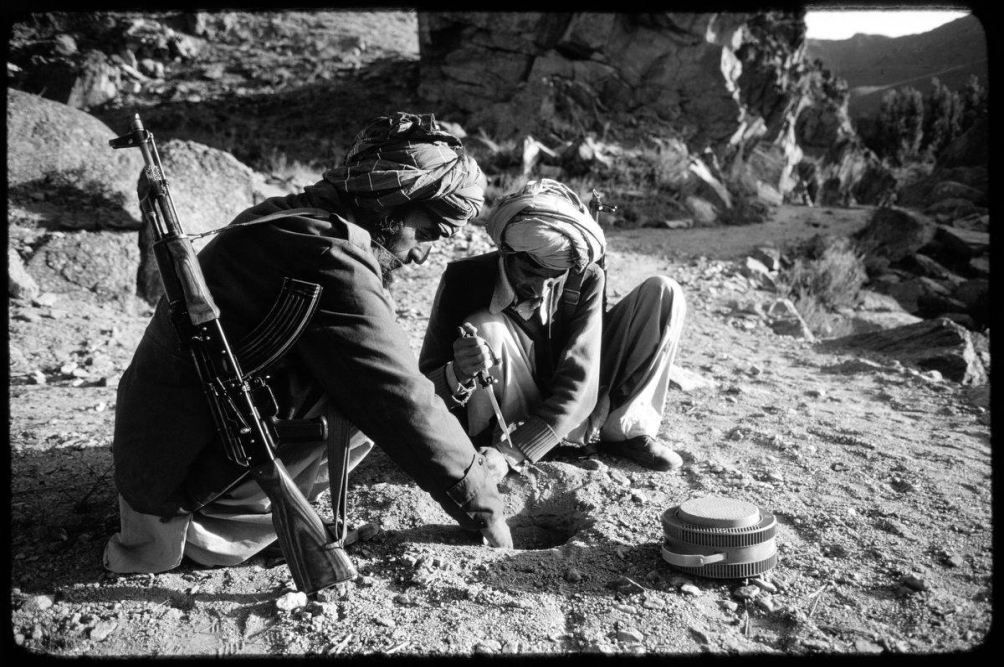 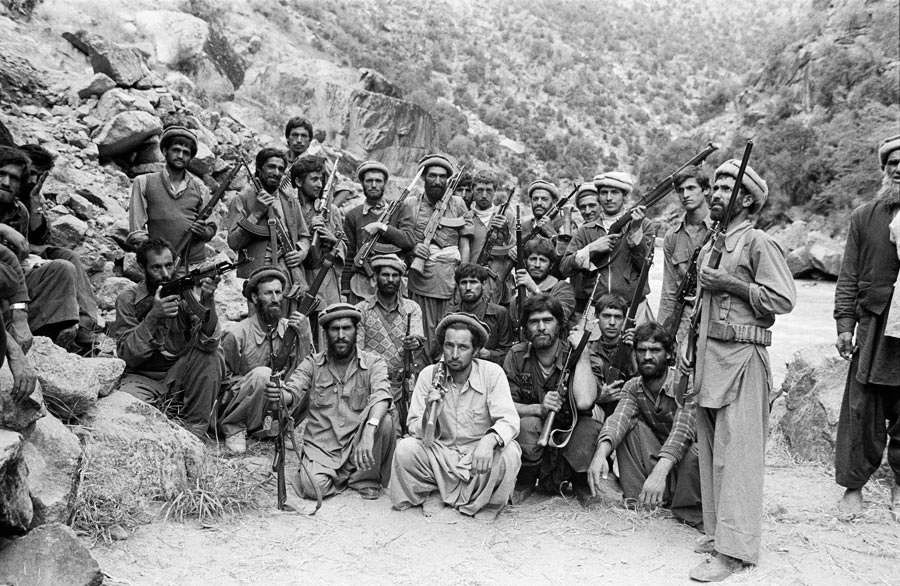 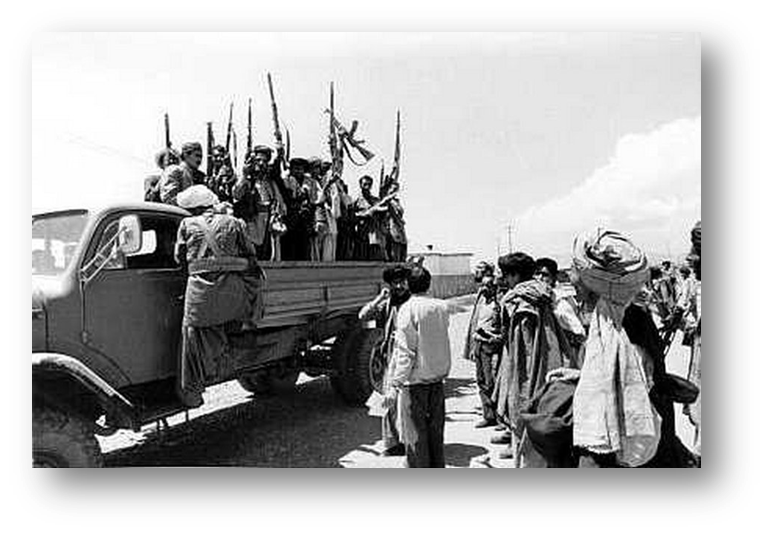 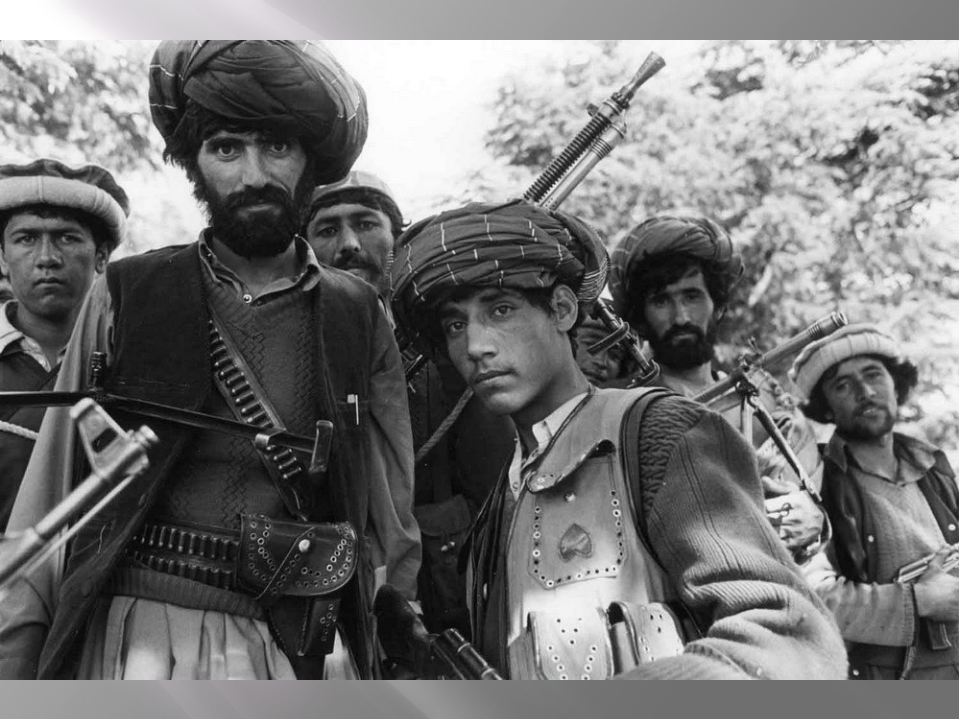 Боевые потери со стороны Советской армии
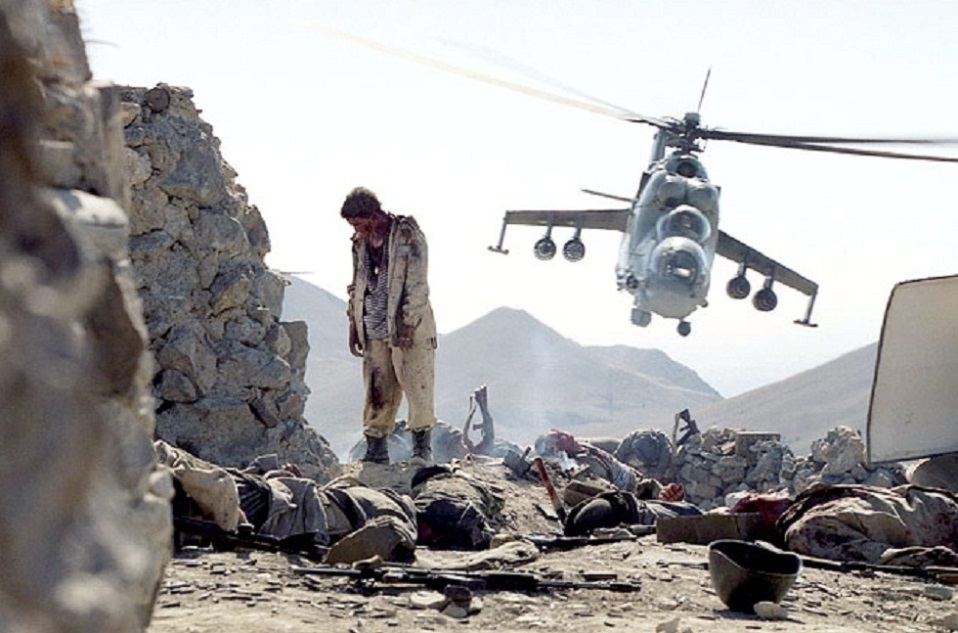 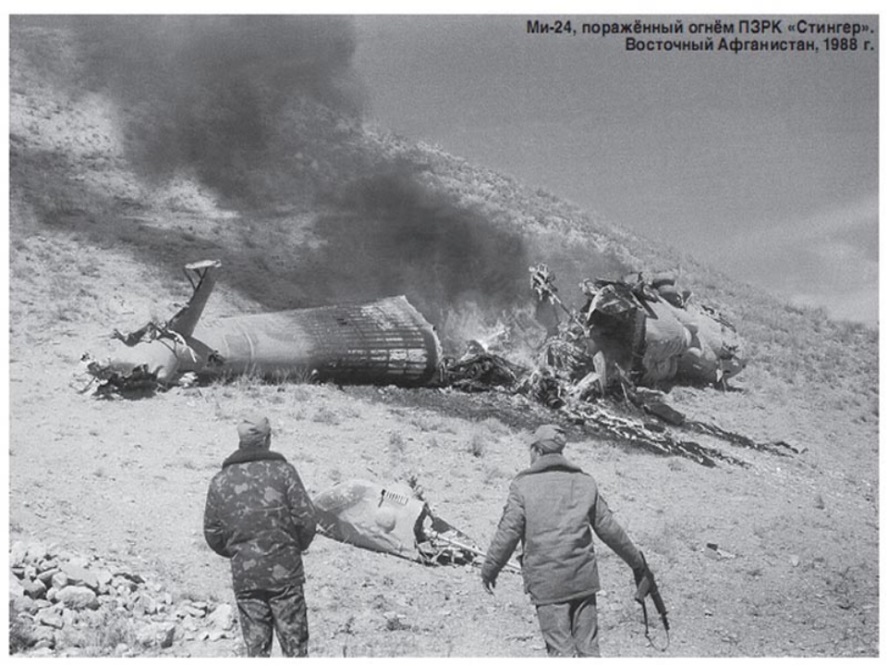 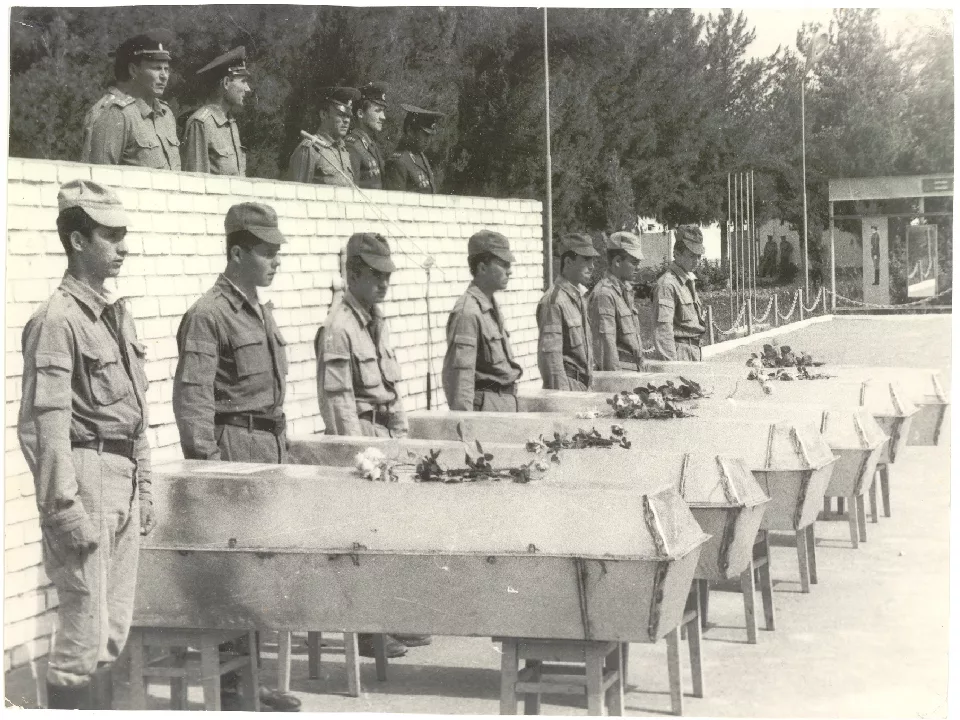 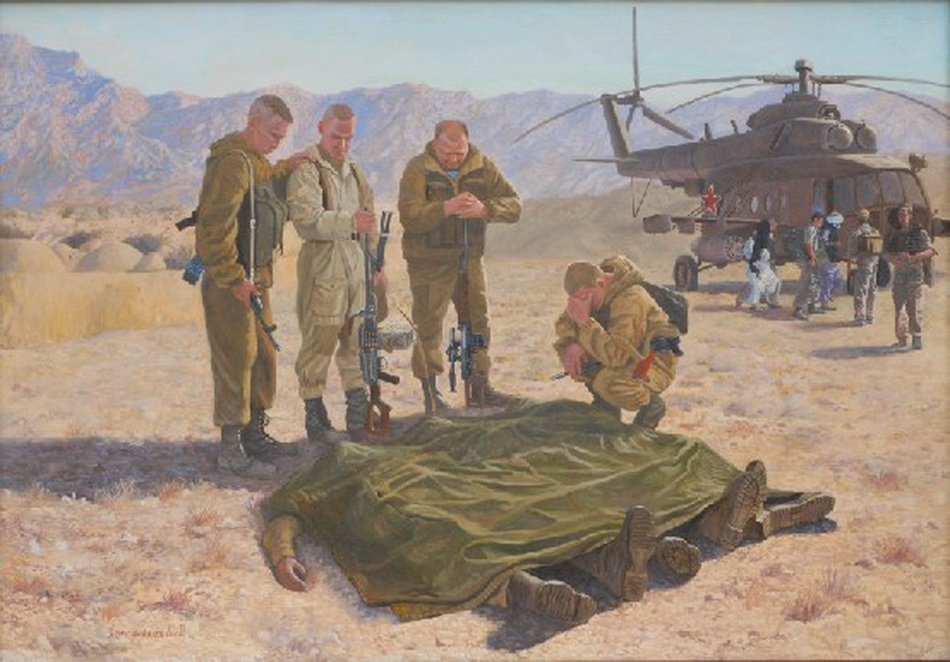 Боевые потери со стороны Советской армии
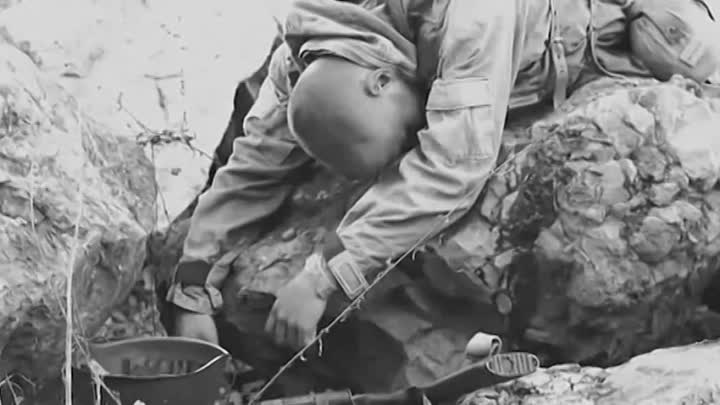 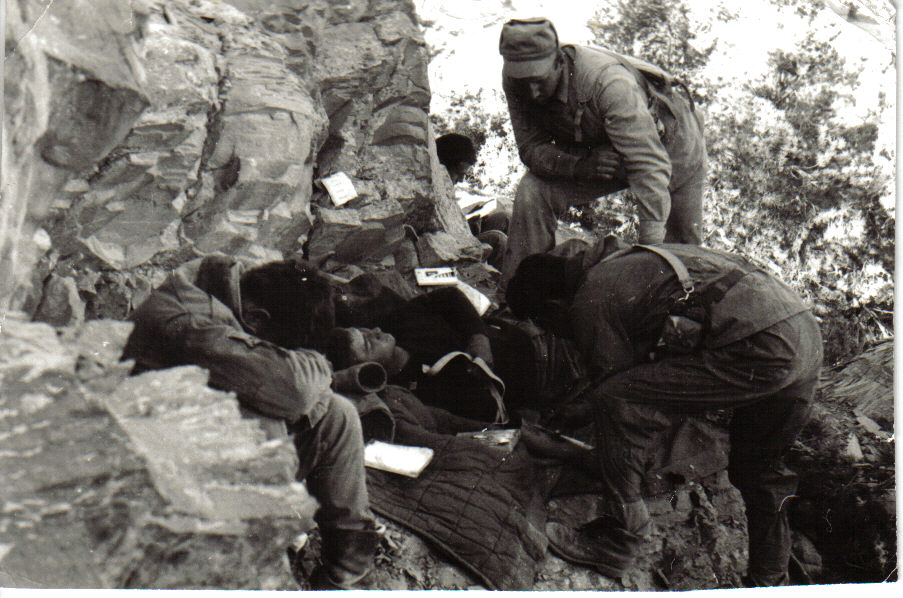 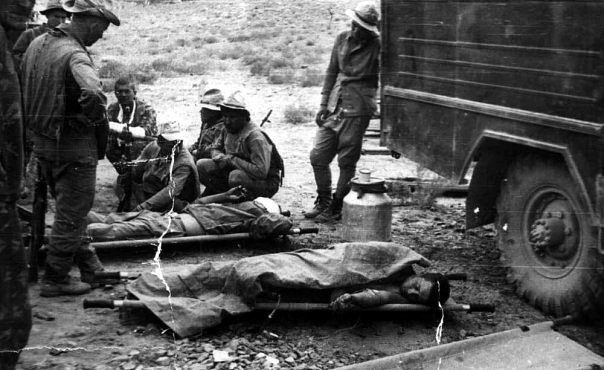 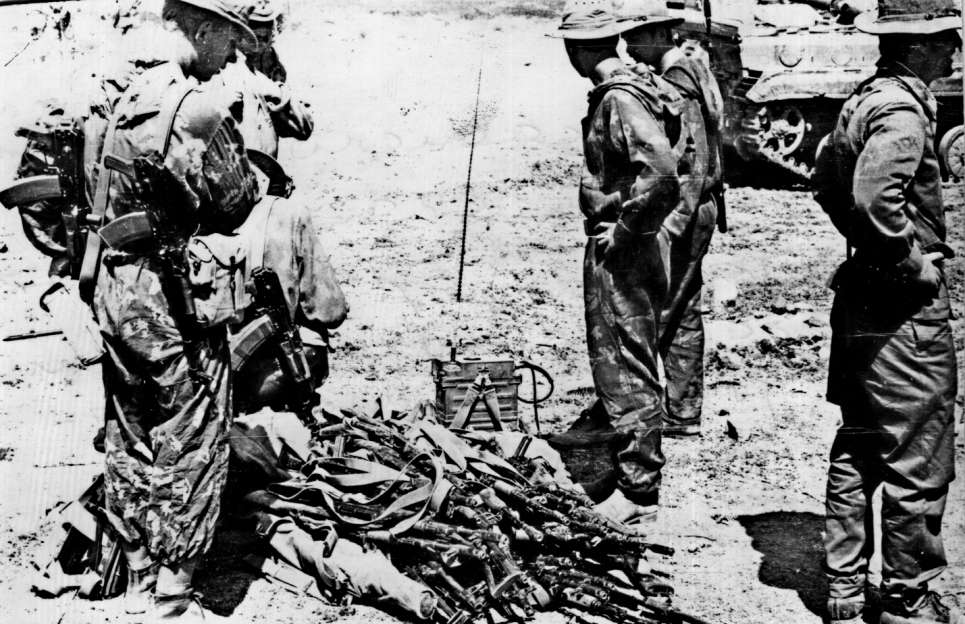 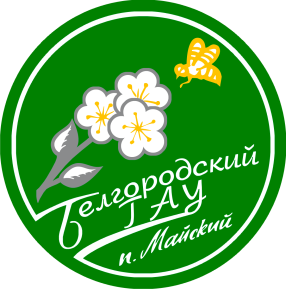 Эта книга находится в библиотечном фонде
 Белгородского ГАУ
Ш4Р6-44 Алексиевич, С. А. Цинковые мальчики: А48 документальные повести / С.А. Алексиевич. - М.: Известия, 1991. - 432 с.
Повесть «Цинковые мальчики» – основана на документальных фактах, рассказах очевидцев и участников почти десятилетней афганской войны. Выполняя интернациональный долг, тысячи наших парней погибали, пропали без вести, стали калеками. Кто же они – мальчишки 80-ых – те, кого призвала война? Какие они были? Автор предлагает пройти вместе с ними их путь
«Груз 200»
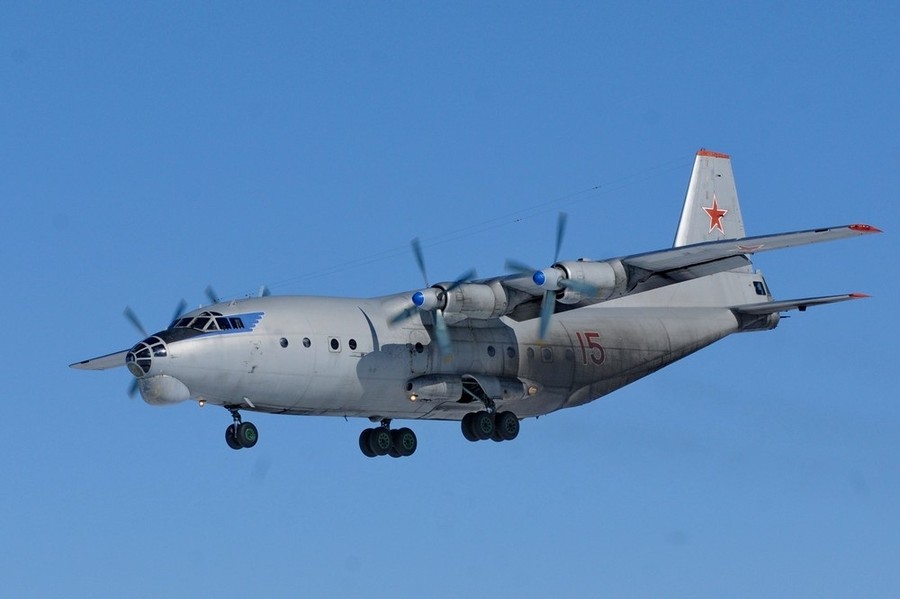 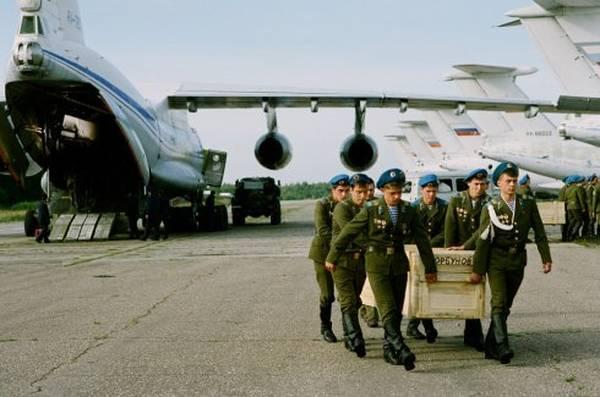 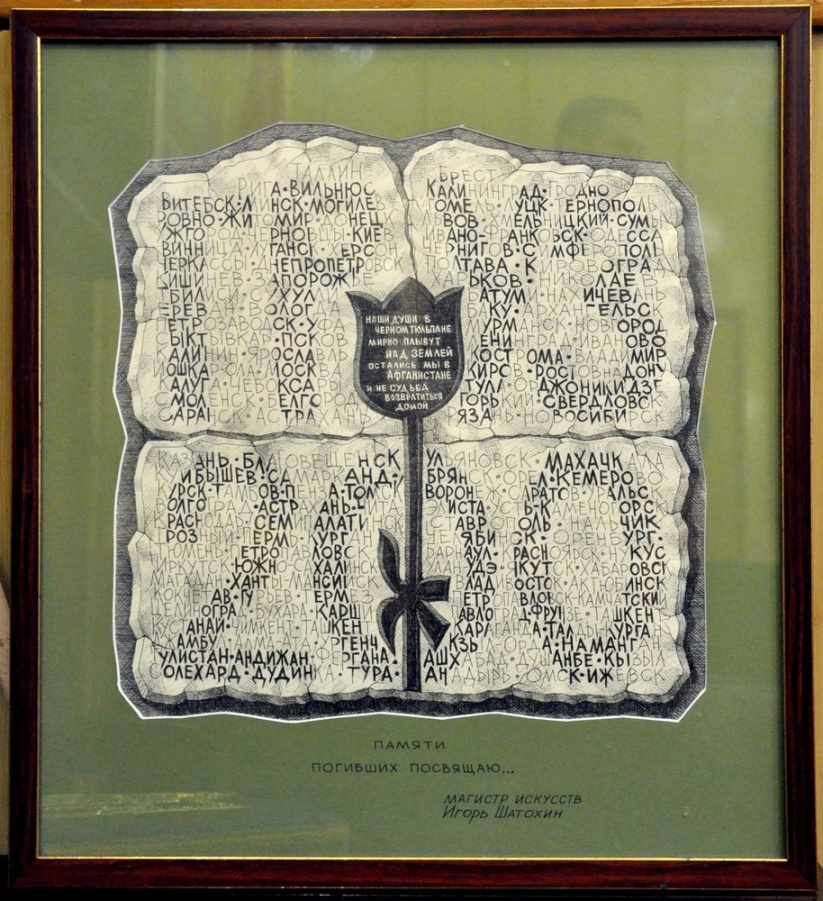 «Черный тюльпан» – советский самолет Ан-12, увозивший тела погибших советских военнослужащих (груз 200) с территории Афганистана в ходе Афганской войны
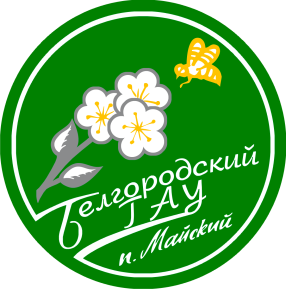 Эта книга находится в библиотечном фонде
 Белгородского ГАУ
Ц4(2) Афганистан болит в моей душе...: воспоминания, А94 дневники советских воинов, выполняющих интернациональный долг в Афганистане / ред. П. Ткаченко. - М.: Мол. гвардия, 1990. - 254 с.
В данное издание вошли воспоминания, а также дневники советских воинов, выполнявших интернациональный долг в Афганистане, - солдат и офицеров, живых и павших. Воспоминания «афганцев» складываются в объективную картину этой трагической для нашего народа войны
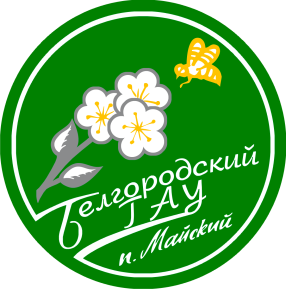 Эта книга находится в библиотечном фонде
 Белгородского ГАУ
Ш4Р7 Верстаков, В. Г. Афганский дневник / В. Г. В 35 Верстаков. - М. : Воениздат, 1991. - 399 с.
Данная книга члена Союза писателей СССР Виктора Верстакова написана на материале многочисленных поездок автора в Республику Афганистан, непосредственного участия в боевых операциях по оказанию братской помощи многострадальному народу. Писатель глубоко раскрывает психологию подвига воинов, истоки их героизма, мужества, отваги и ратного мастерства
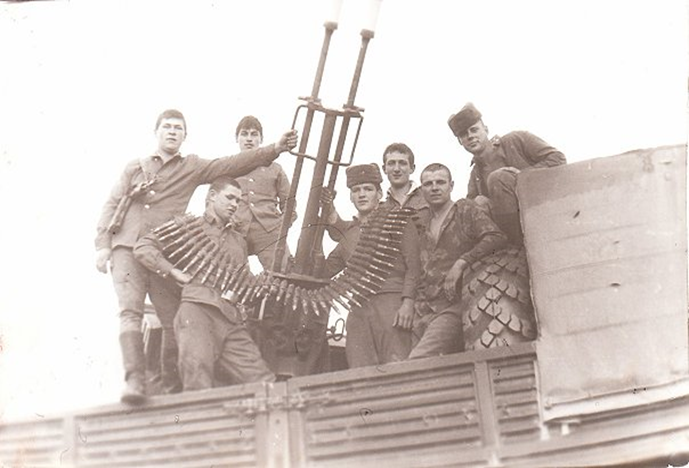 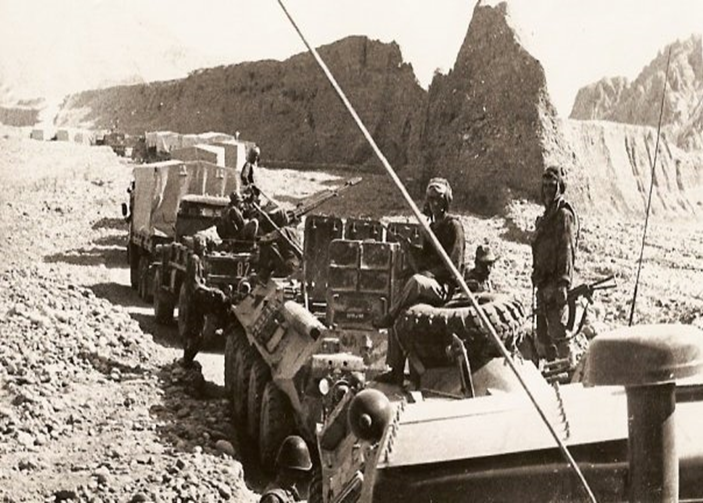 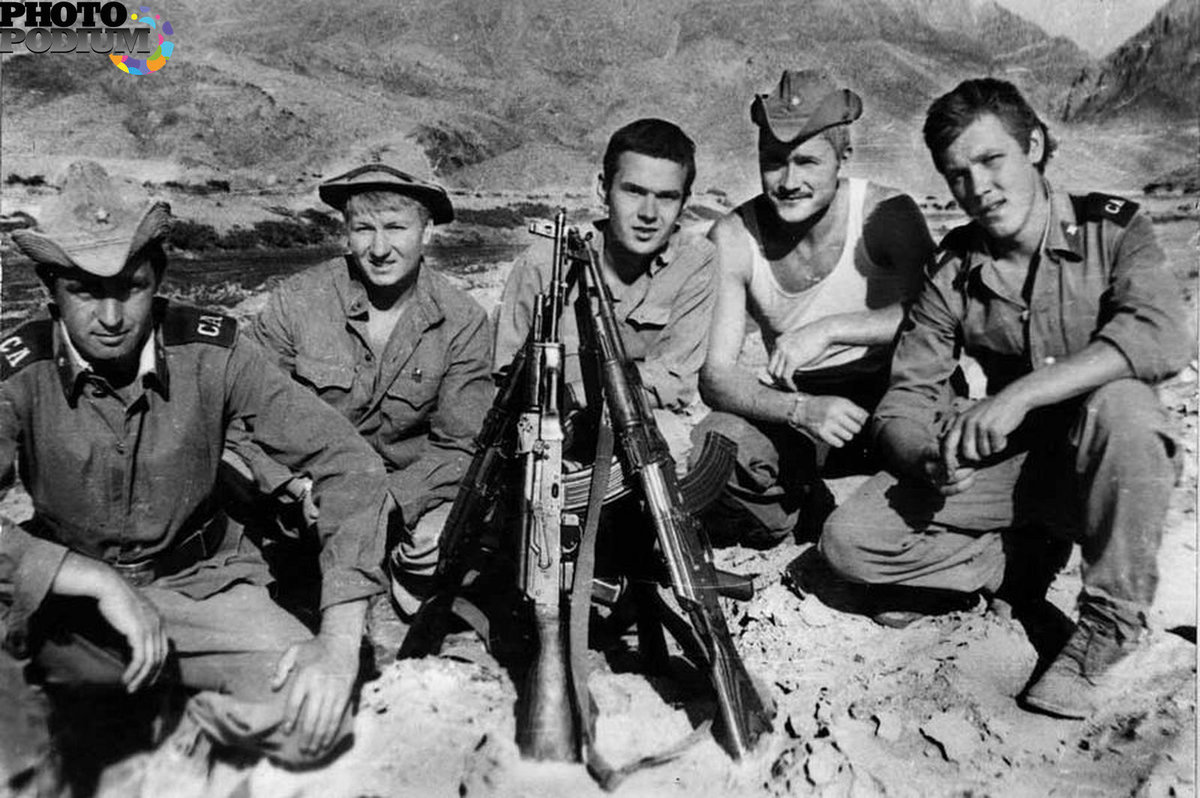 IV этап: январь 1987 г. — февраль 1989 г. Участие советских войск в проведении афганским руководством политики национального примирения. Продолжение поддержки боевой деятельности афганских войск. 
Подготовка советских войск
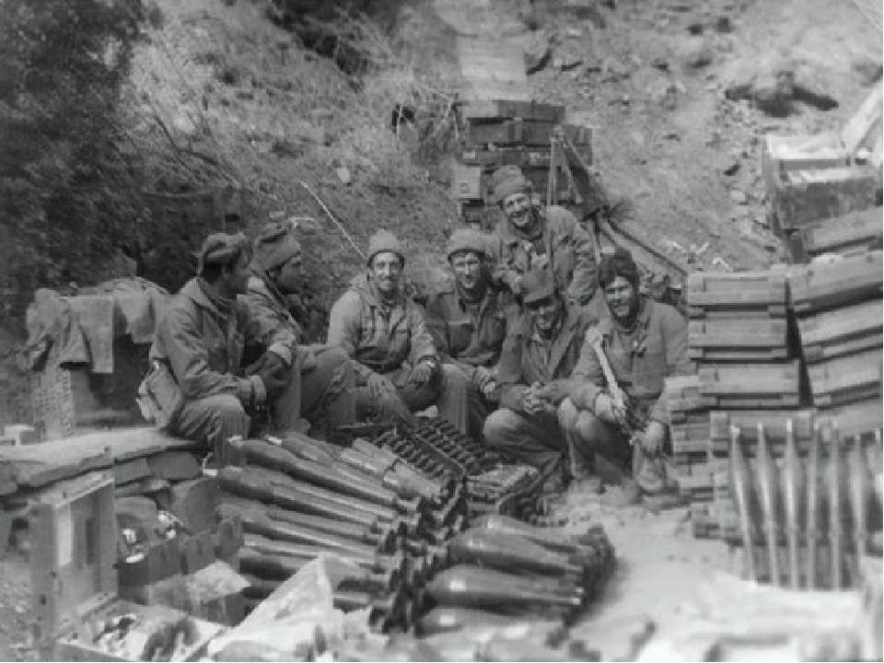 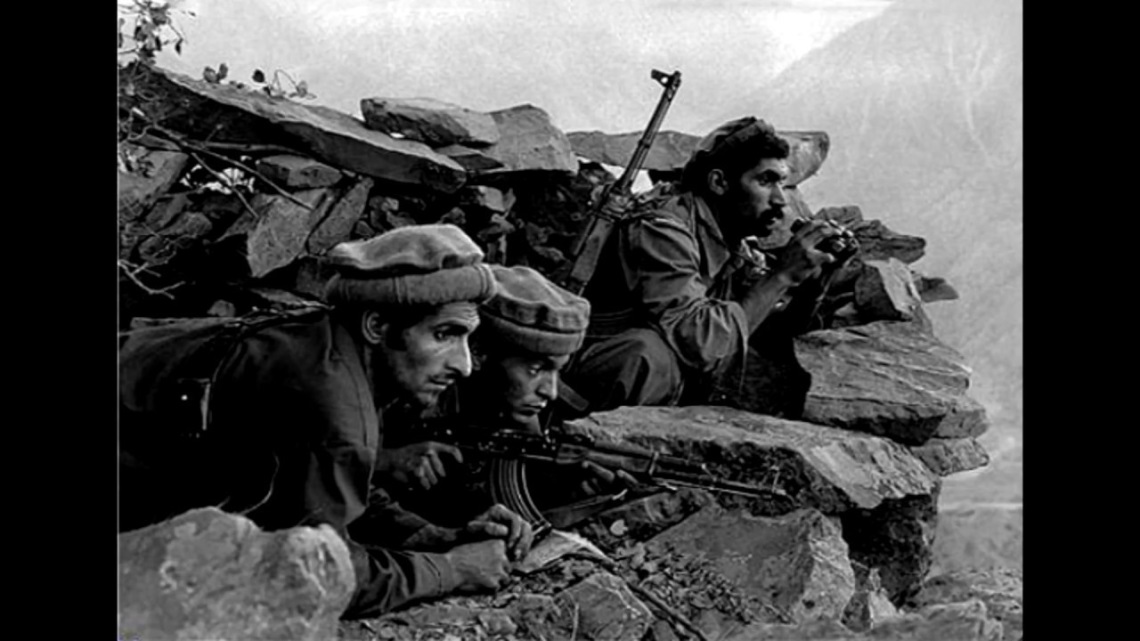 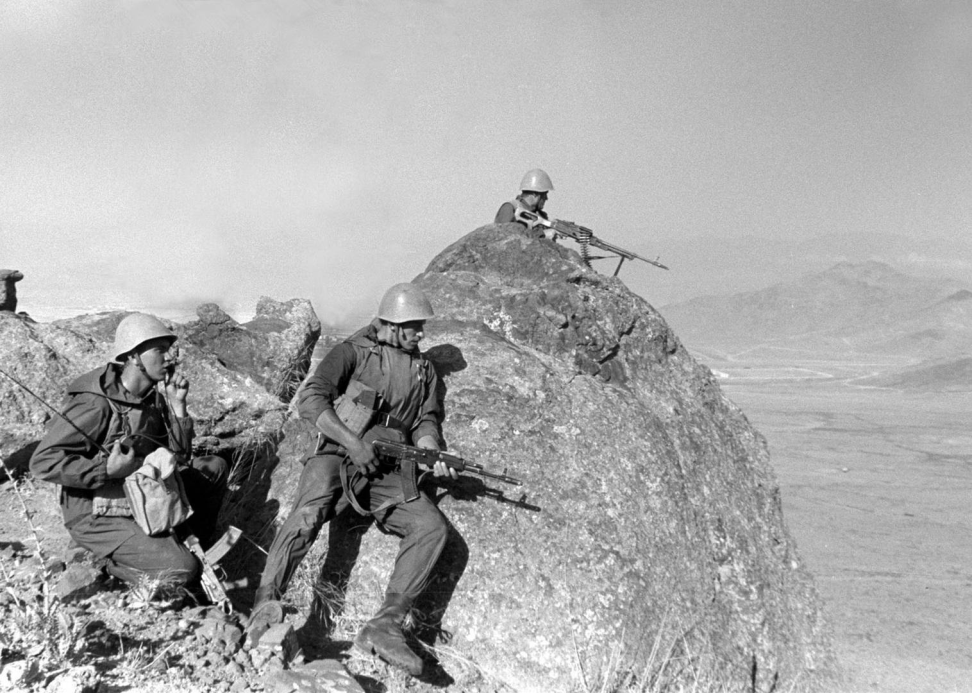 За годы войны в Афганистане пограничные подразделения провели 1113 операций. Было уничтожено более 41 тысячи мятежников, захвачено в плен около 
20 тысяч, уничтожено и захвачено оружия – 20334 единицы, боеприпасов – 3023 тысячи, 
автотранспорта – 742
Изменения во внешней политике советского руководства в период «перестройки» способствовали политическому урегулированию ситуации. 14 апреля 1988 г. при посредничестве ООН в Швейцарии СССР, США, Пакистан и Афганистан подписали Женевские соглашения о поэтапном мирном решении афганской проблемы. Советское правительство обязалось до 15 февраля 1989 г. вывести войска из Афганистана. США и Пакистан, со своей стороны, должны были прекратить поддерживать моджахедов
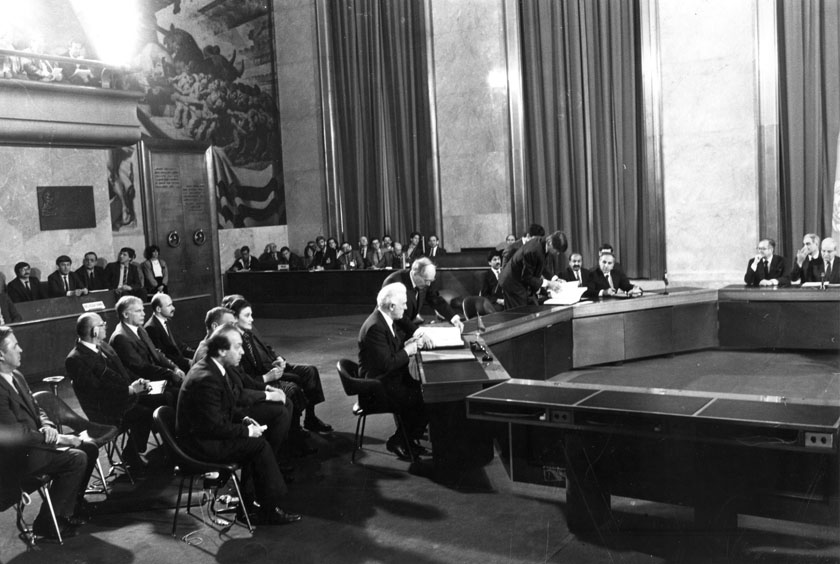 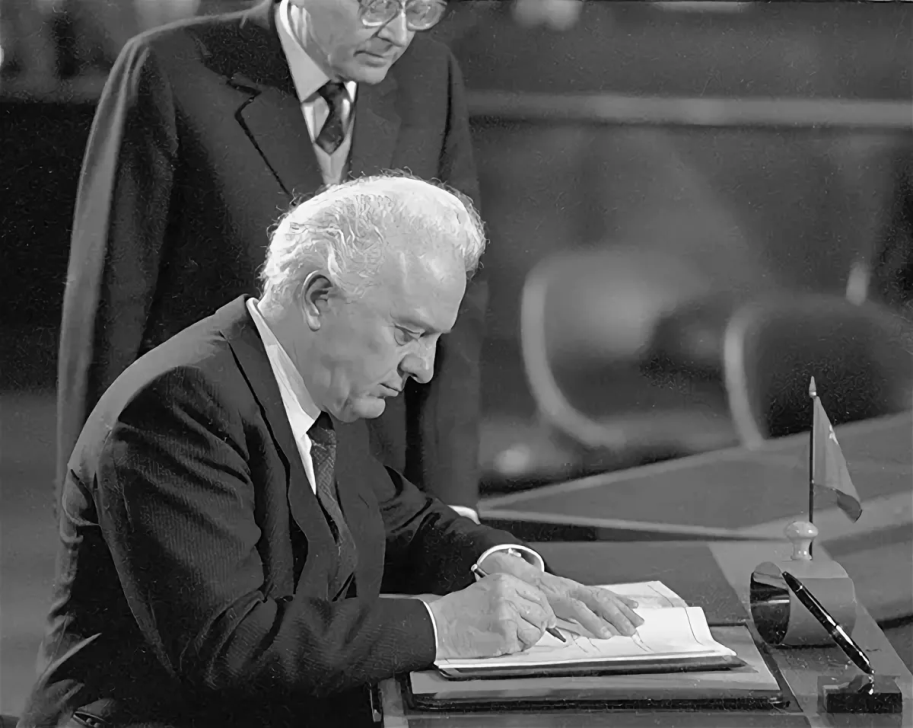 подписание Женевского
 соглашения
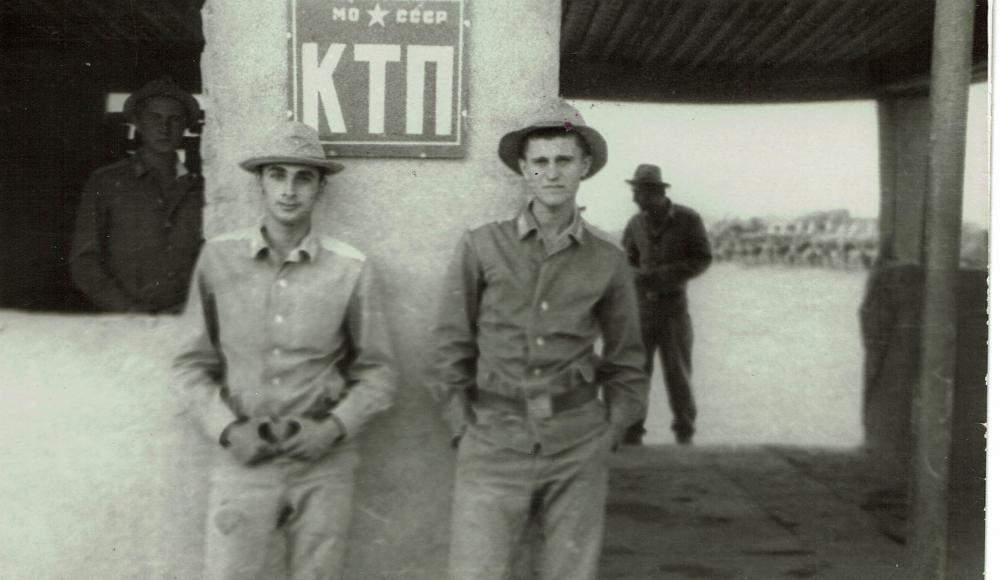 С 25 декабря 1979 года по 15 февраля 1989 года в Афганистане побывало 620 тысяч советских солдат, офицеров, генералов, которые исполняли интернациональный долг, оказывали помощь братскому народу
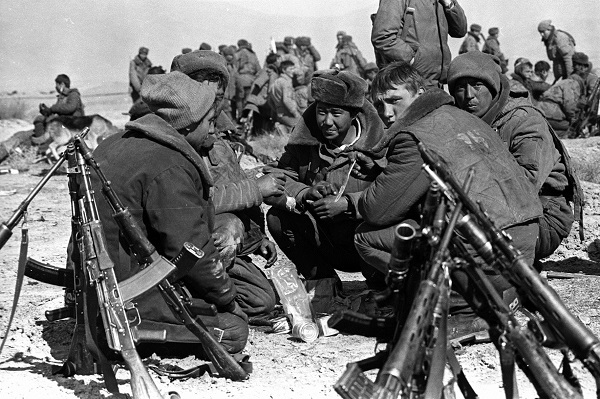 Из пламени Афганистана
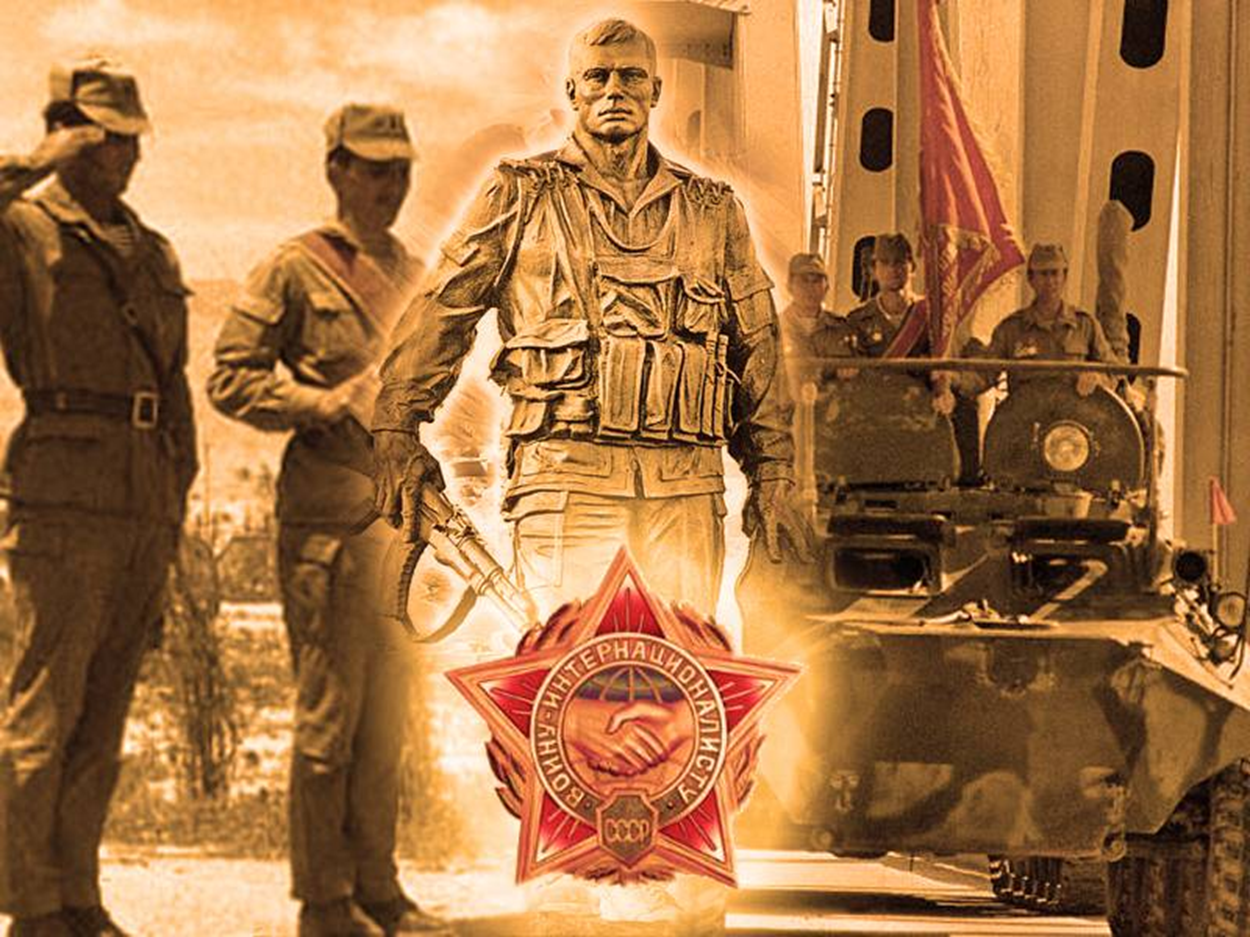 Вывод войск 40-ой армии проходил под руководством последнего командующего ограниченным контингентом генерал-лейтенантом, Героем Советского Союза Борисом Всеволодовичем Громовым, который, как утверждается, последним перешёл пограничную реку Пяндж (город Термез)
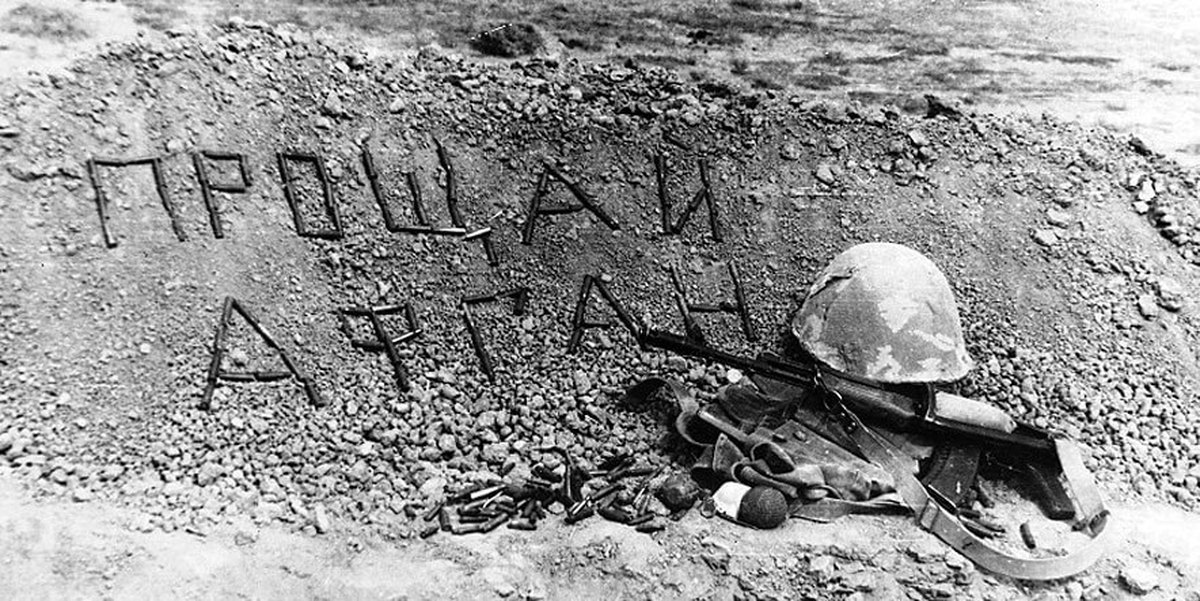 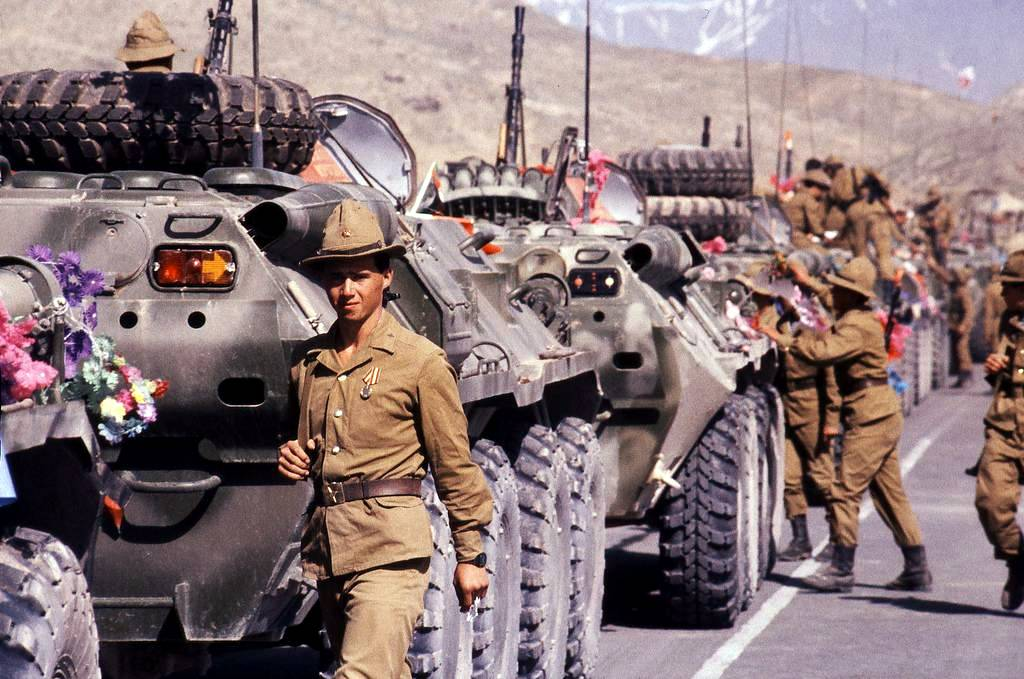 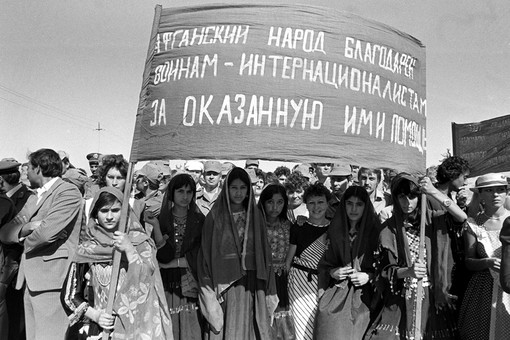 Жители Афганистана прощаются с 
воинами-интернационалистами
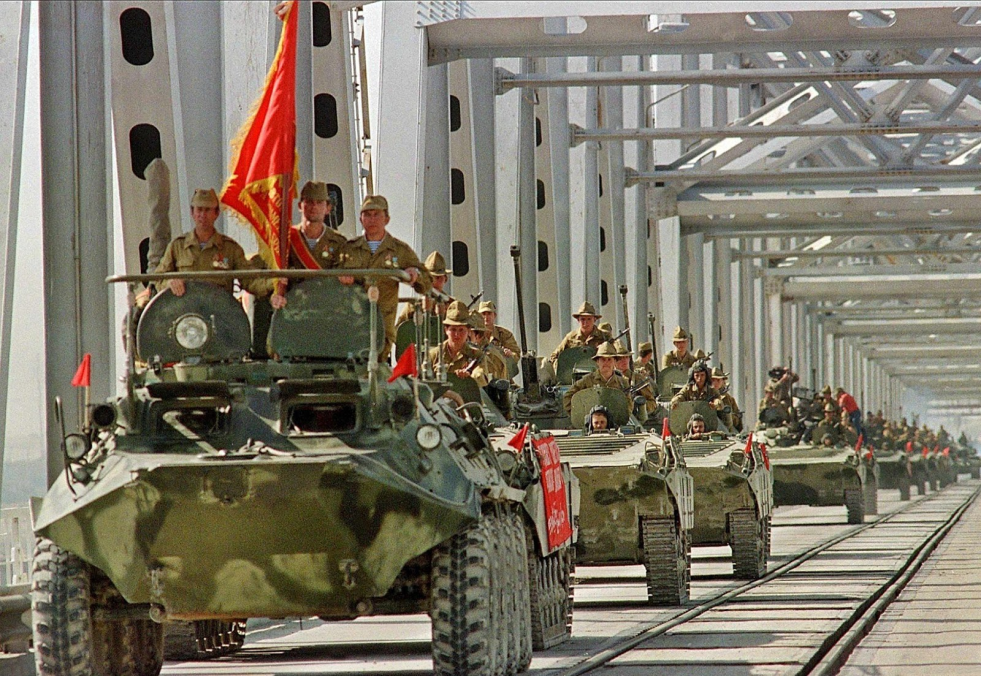 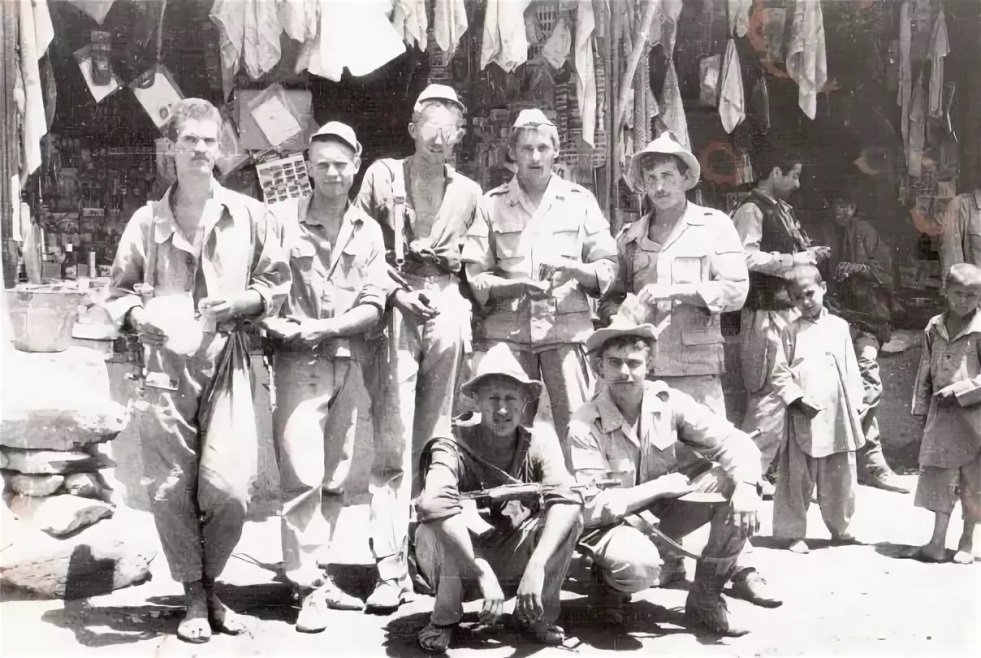 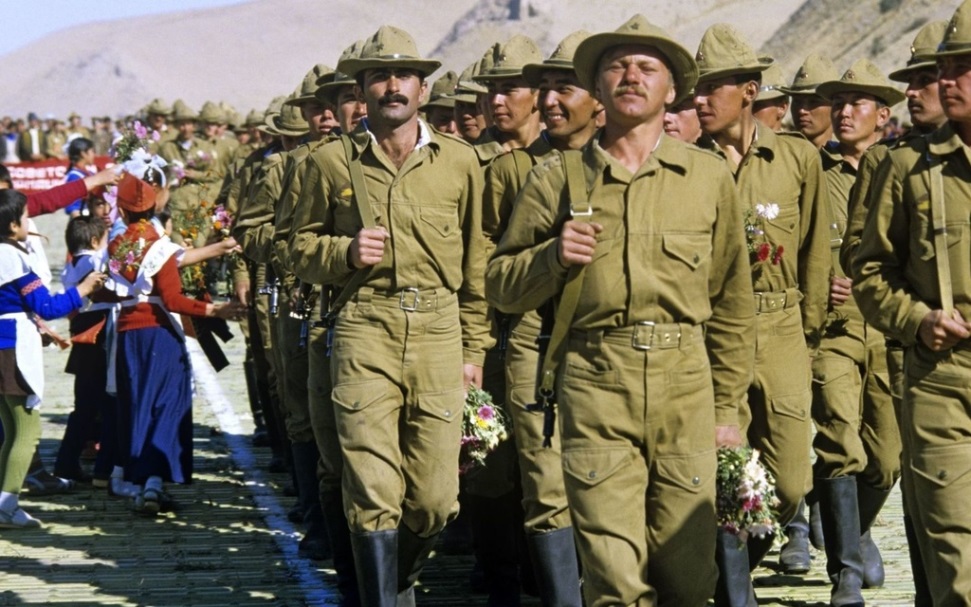 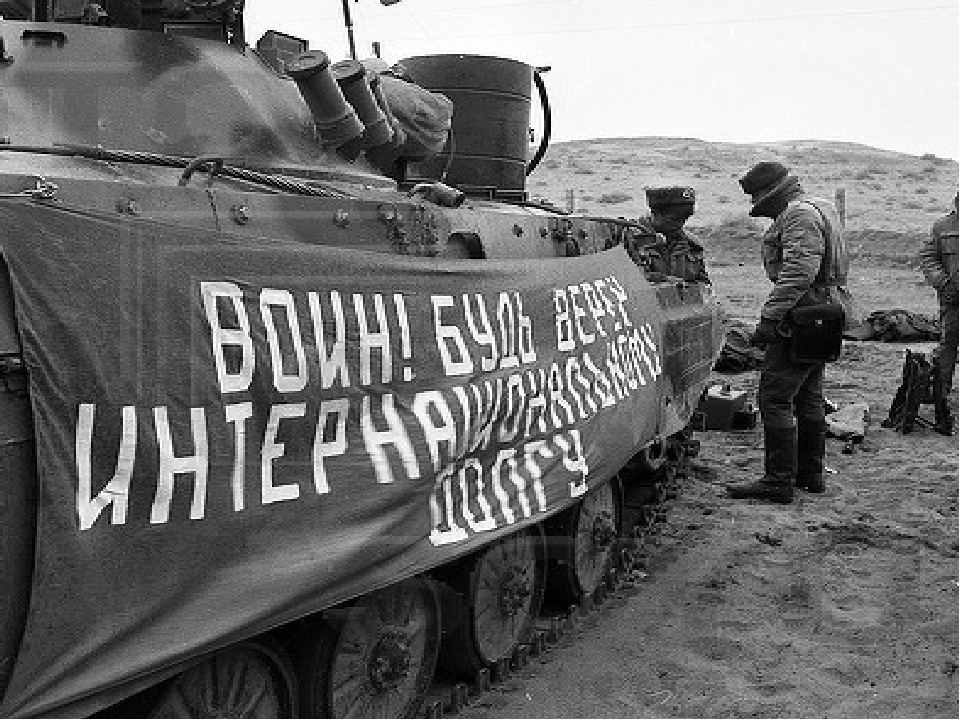 15 февраля 1989 года землю Афганистана покинул последний советский солдат
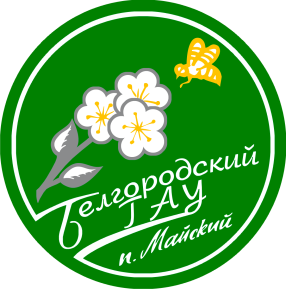 Эта книга находится в библиотечном фонде
 Белгородского ГАУ
Ц0 В горах Афганистана: о мужестве советских воинов / В11 сост. И. А. Пономарев. - Л.: Лениздат, 1990. - 223 с.
Герои документальных рассказов военных журналистов – солдаты, сержанты, офицеры Советской армии, выполнявшие свой воинский долг в Афганистане. В феврале 1989 года последние подразделения ограниченного контингента советских войск покинули афганскую землю –война для нас закончилась. Они выполняли приказ и снискали глубокое уважение и благодарность афганского народа
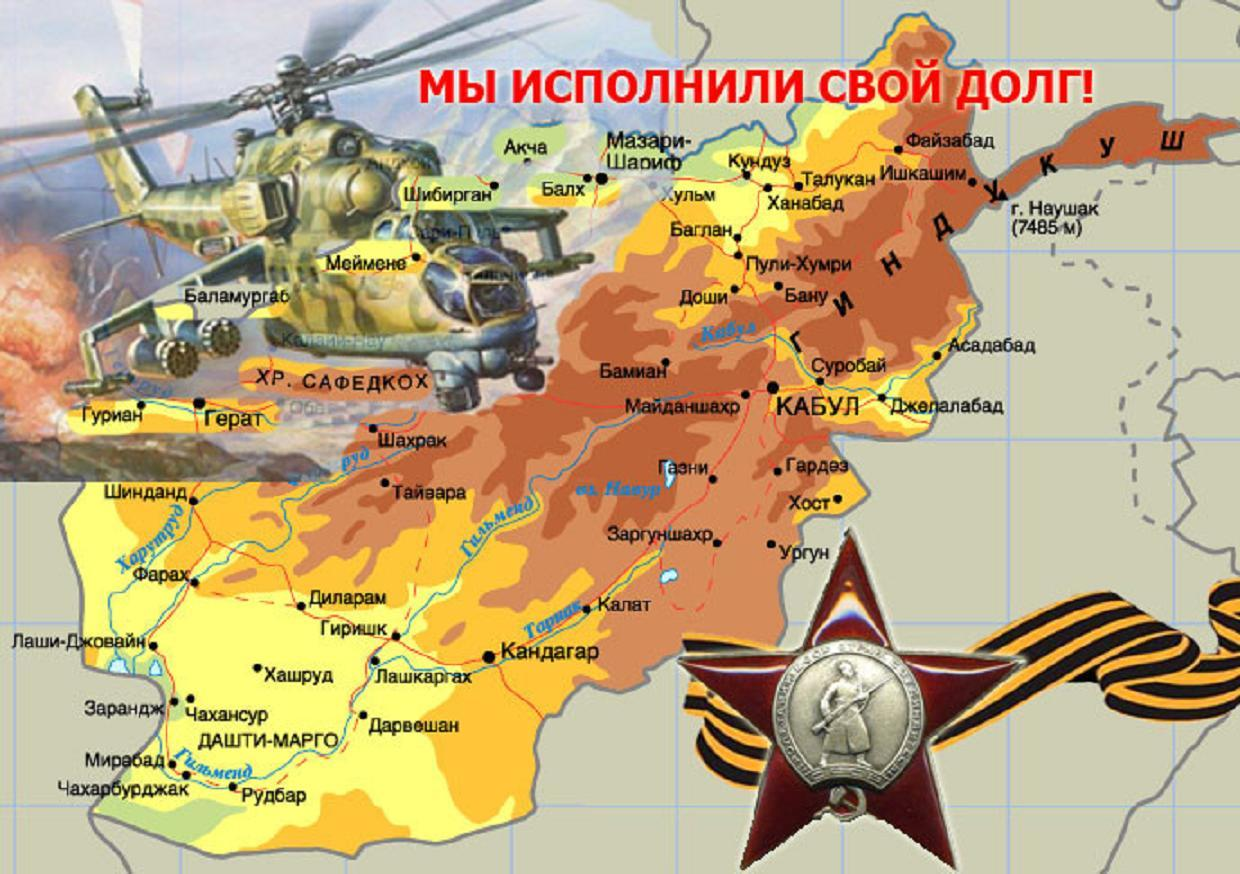 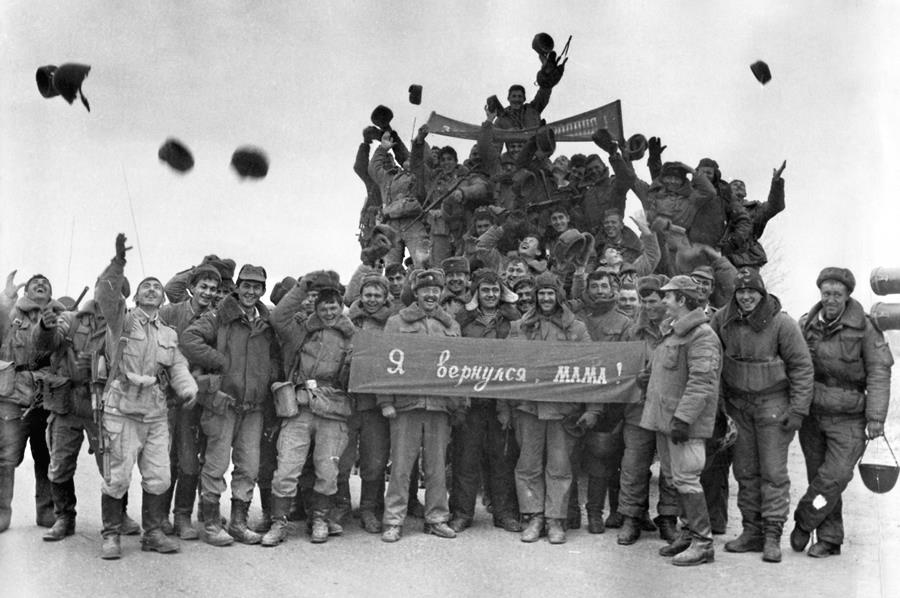 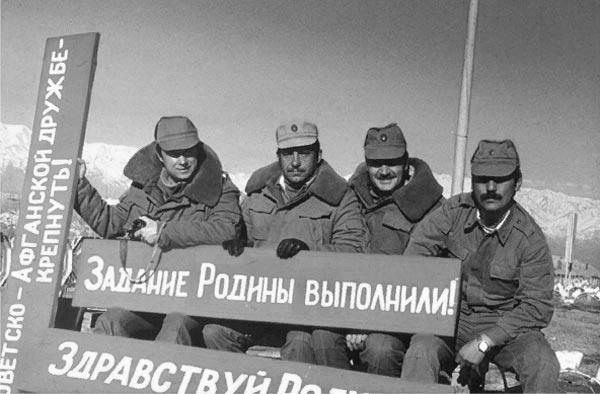 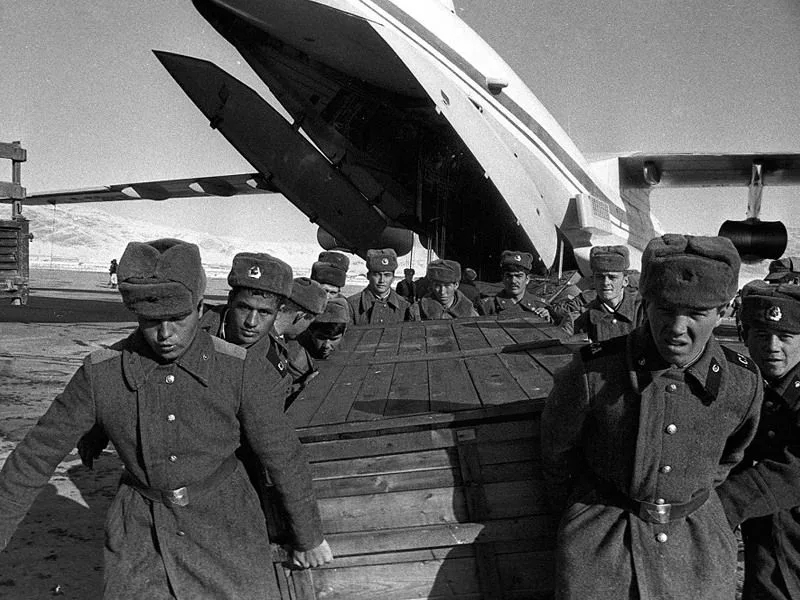 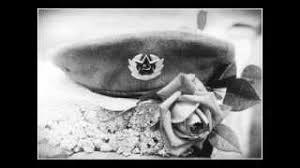 Возращение домой
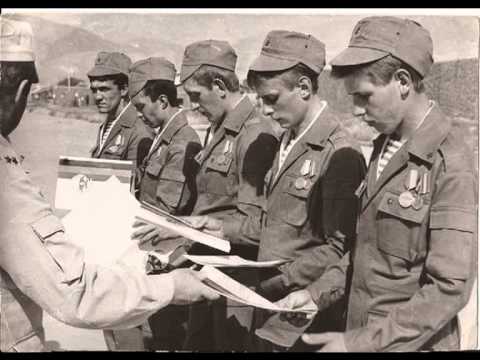 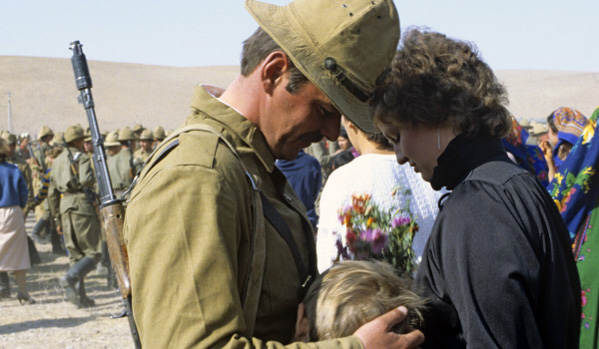 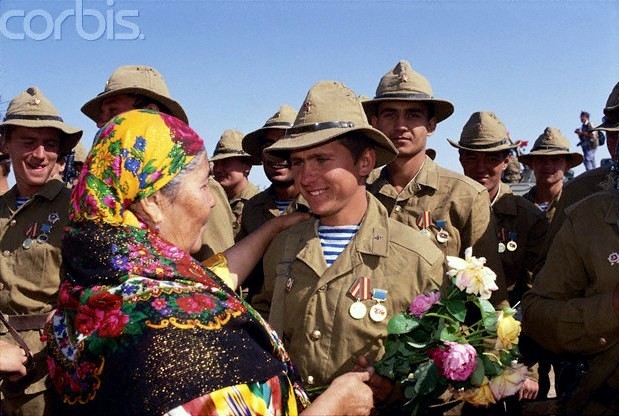 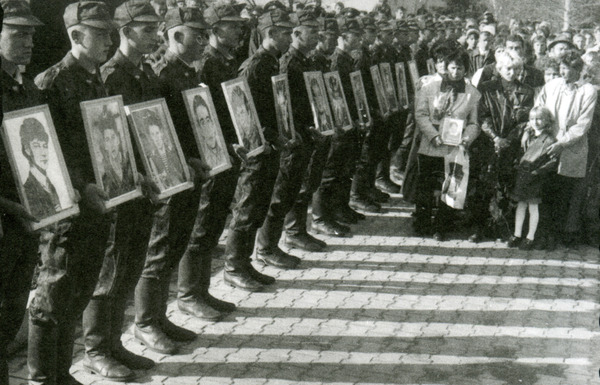 Возращение домой
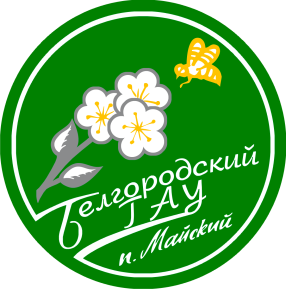 Эта книга находится в 
электронно-библиотечной системе «Знаниум»
К. СайтсСиндром войны: О чем не говорят солдаты Электронный ресурс / Сайтс К. - М.: Альпина нон-фикшн, 2016. - 274 с.: ISBN 978-5-91671-256-8 - Режим доступа: http://znanium.com/catalog/product/923801
Книга К. Сайтса представляет собой серию документальных рассказов о судьбе активных участников вооружённых конфликтов (Афганистан, Ирак и другие), особое внимание автор уделяет проблеме посттравматического синдрома, с которым военнослужащим приходится справляться в мирной жизни
Афганская война длилась 
9 лет, 1 месяц и 19 дней. 
За это время в боевых действиях приняли участие 620 тысяч советских военнослужащих и 
21 тысяча рабочих и служащих
Итоги Афганской войны (1979-1989 года)
Афганскую войну прошли 550 тысяч советских солдат и офицеров;
72 человека из них получили звание Герой Советского Союза;
свыше 15 тысяч советских солдат погибли на чужой земле;
6 тысяч скончались впоследствии от ран и болезней;
311 человек пропали без вести;

Это были самые большие потери Советской Армии со времен Великой отечественной войны
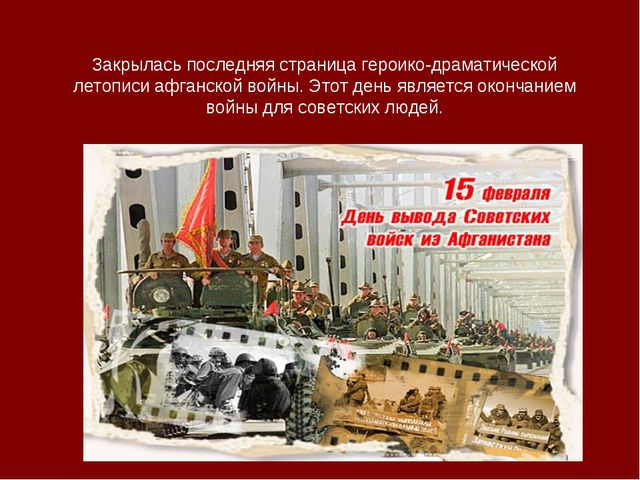 Закончилась последняя страница героическо-драматической летописи афганской войны. Этот день явился окончанием войны для советских людей
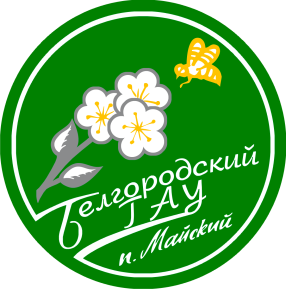 Эта книга находится в библиотечном фонде
 Белгородского ГАУ
Ц4(2)Дынин, И. М. После Афганистана: "Афганцы" в Д89 письмах, документах, свидетельствах очевидцев / И. М. Дынин. - М. : Профиздат, 1990. - 144 с.
Эта книга будет интересна всем, кому не безразличны нелегкие судьбы «афганцев». В основу своего повествования очевидец событий, происходивших на многострадальной афганской земле, положил документальные факты и письма, свидетельства воинов-интернационалистов, возвратившихся домой, а также собственные наблюдения
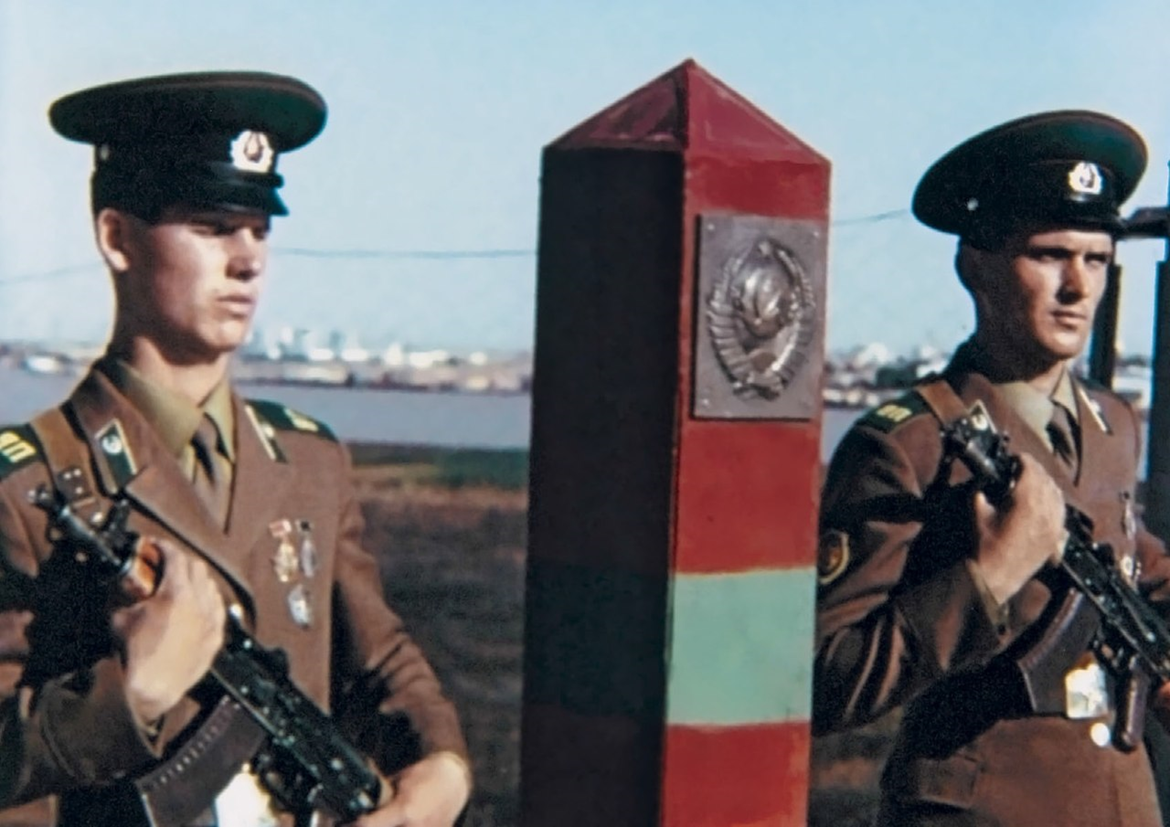 Советские пограничники у пограничного столба на границе СССР и Афганистана. 
Термез. Узбекистан. 1988 год
Обелиски 
воинам-интернационалистам 
в Афганистане
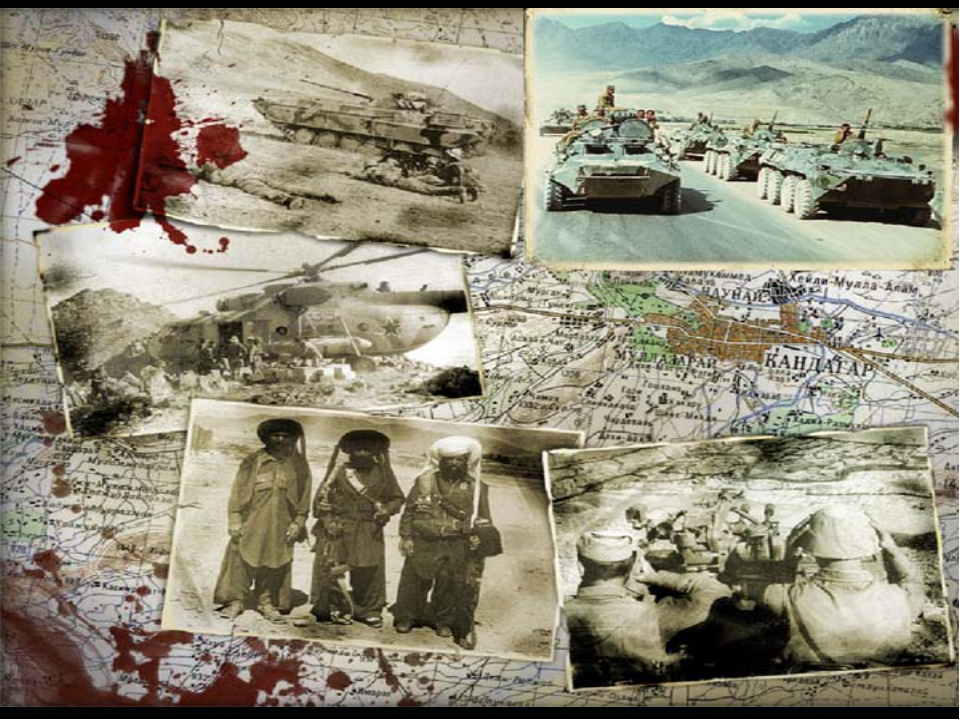 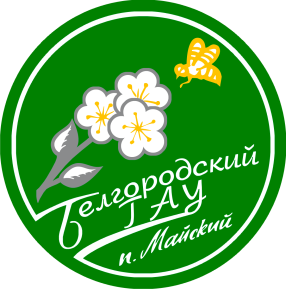 Эта книга находится в библиотечном фонде
 Белгородского ГАУ
Ц4(2) Стрельцова, Н. И. Возвращение из Афганистана / С 84 Н. И. Стрельцова. - М. : Мол. гвардия, 1990. - 222 с.
Эта книга - суровый и горький документ об афганских событиях, участниками и очевидцами которых являются ее герои, в большей или меньшей мере опаленные огнем трагедии, выпавшей на долю поколения восьмидесятых. Данное издание посвящено тем нашим ребятам, которые погибли в чужих песках. Адресована она тем, кто вернулся домой, и нам, обязанным разделить их боль
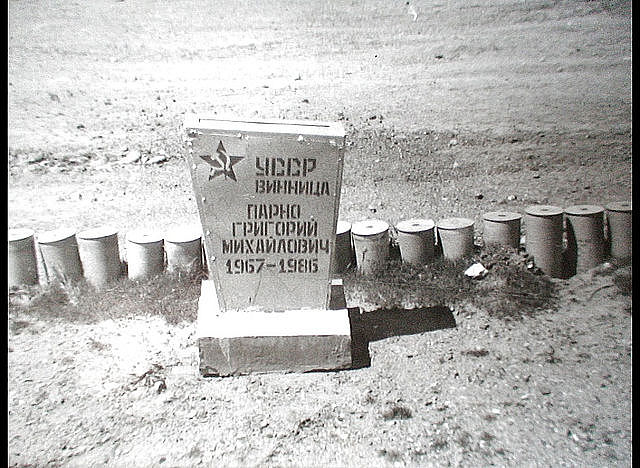 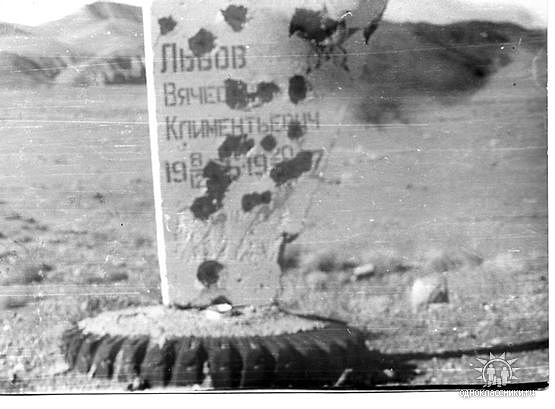 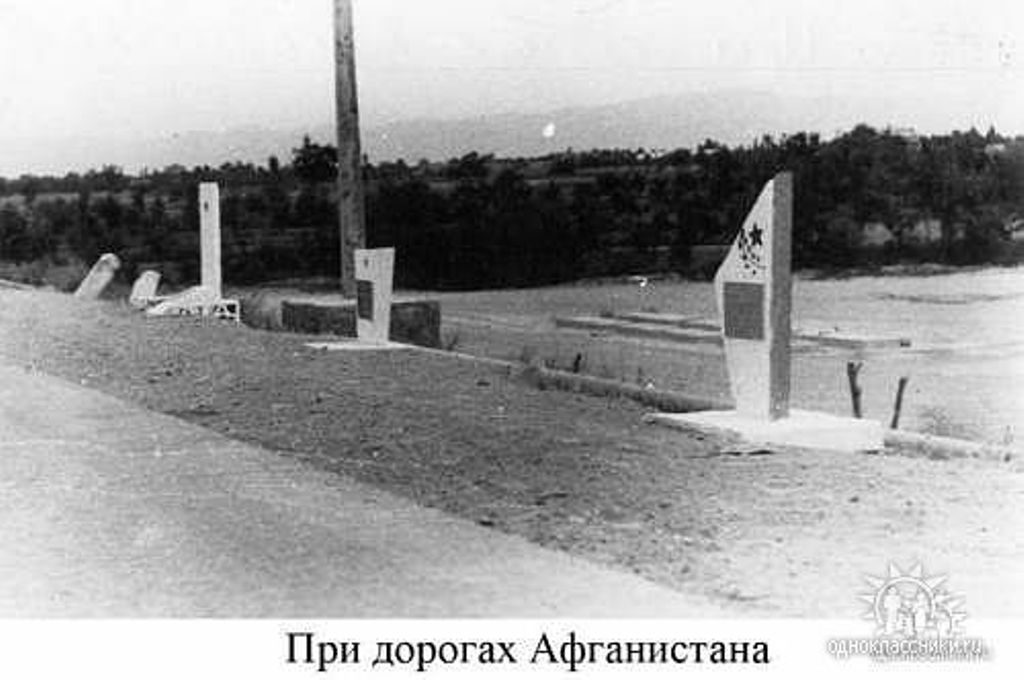 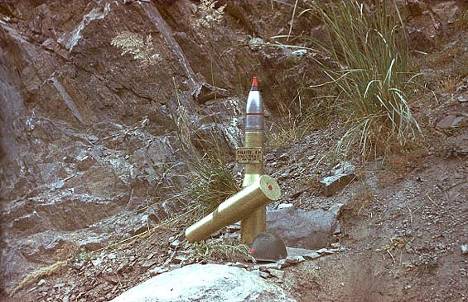 Они навсегда остались в горах Афганистана
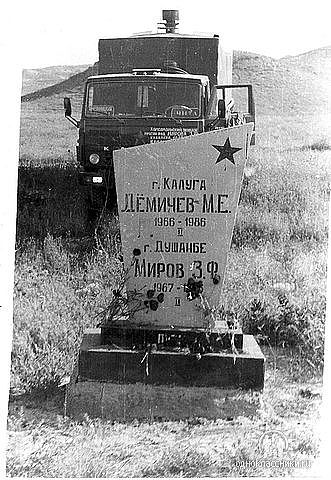 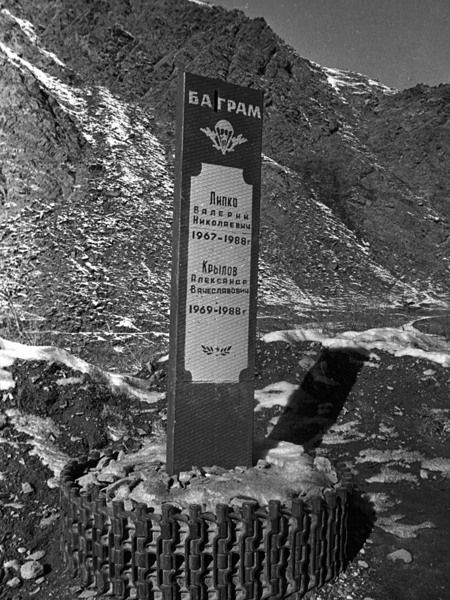 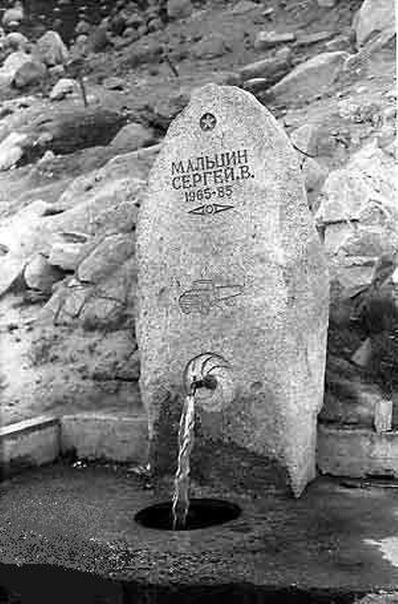 Чтим. Помним. Гордимся.
Вечная память павшим
в Афганской войне
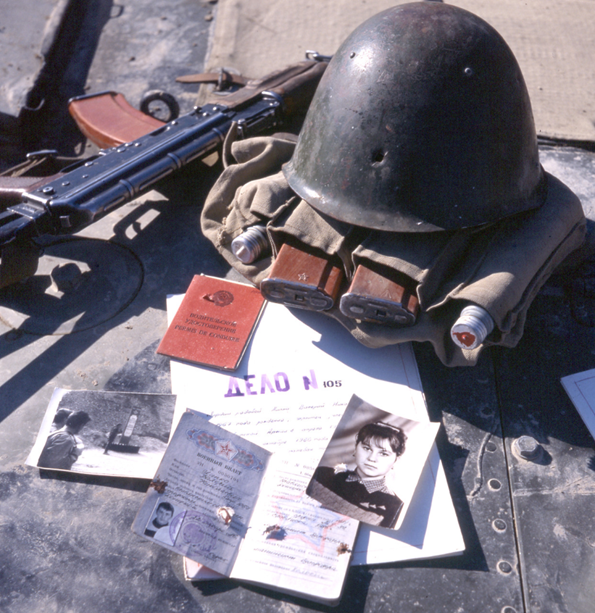 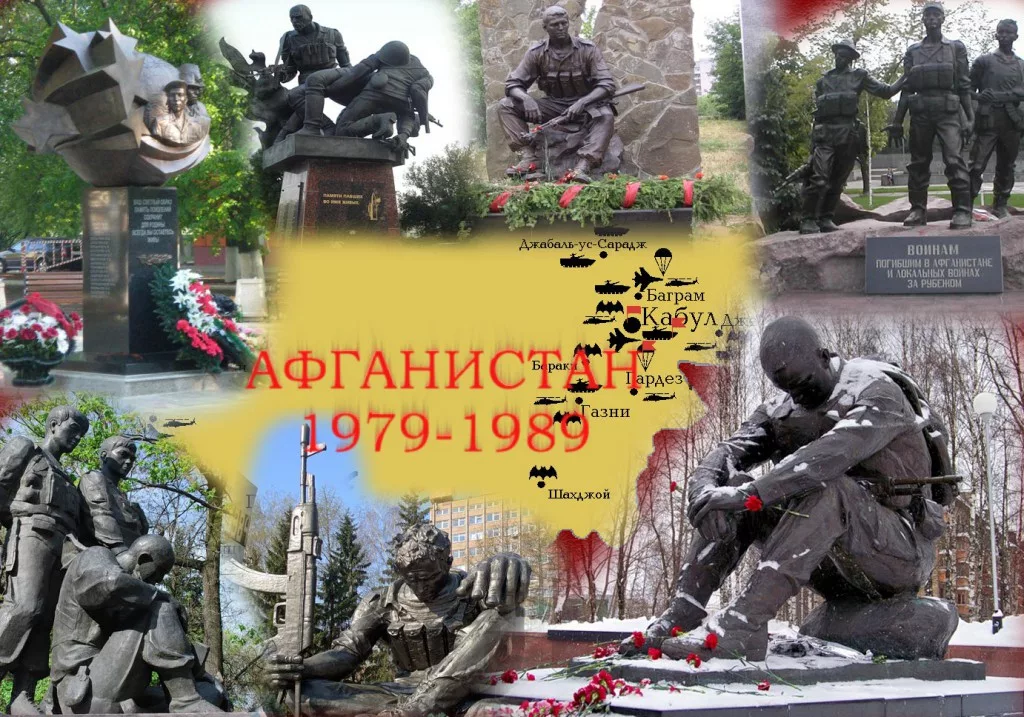 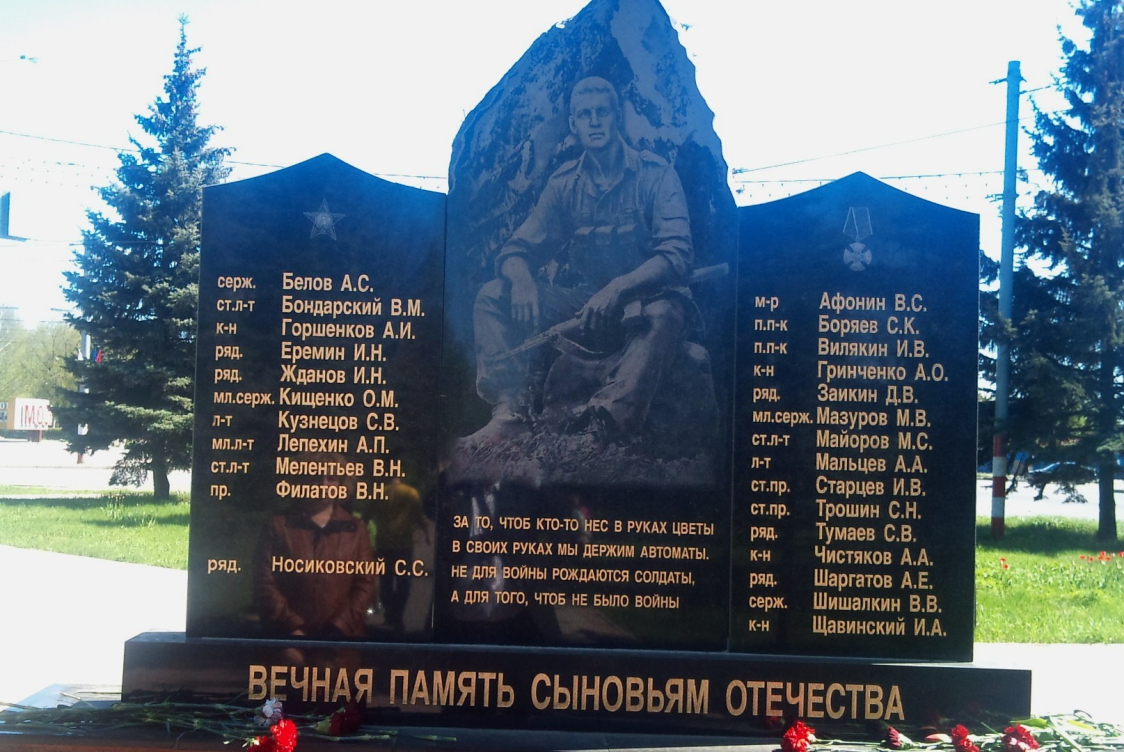 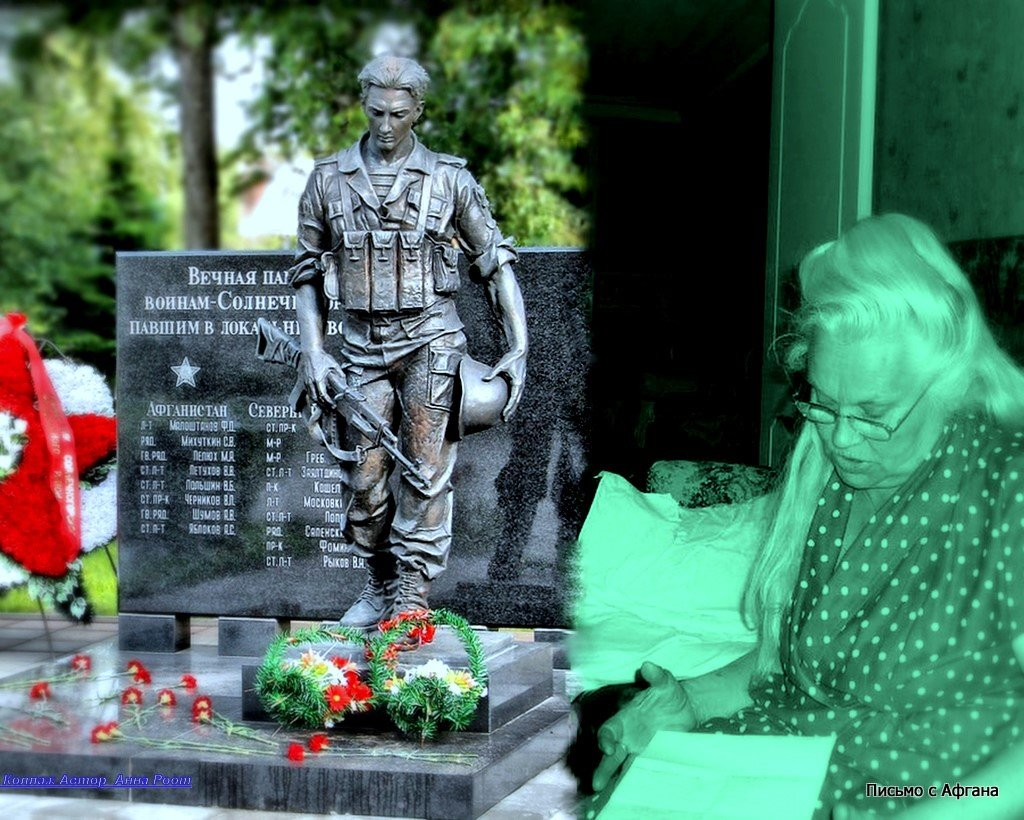 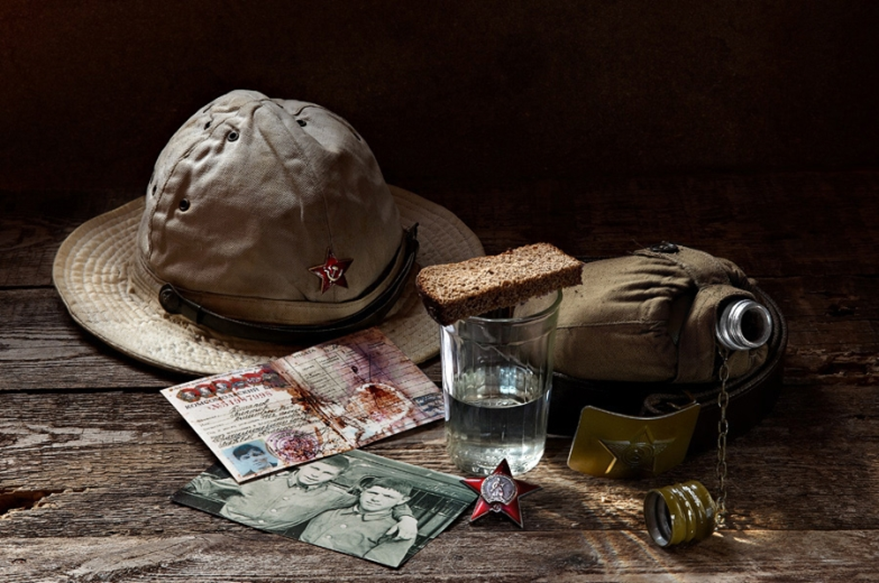 Мемориалы 
«Черный тюльпан»
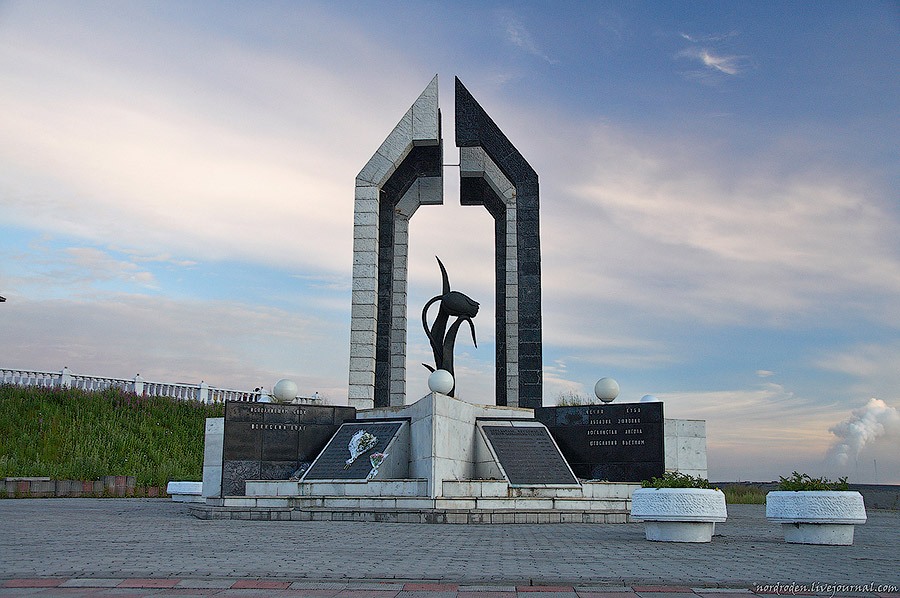 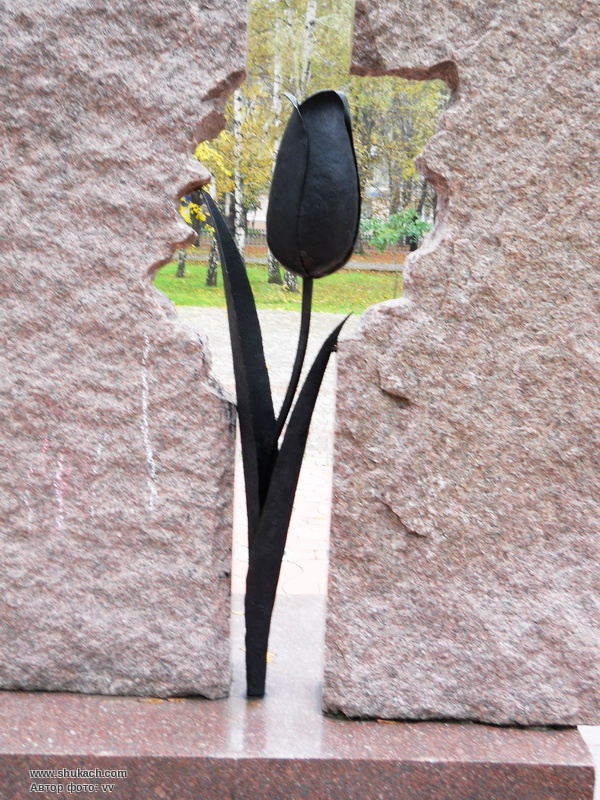 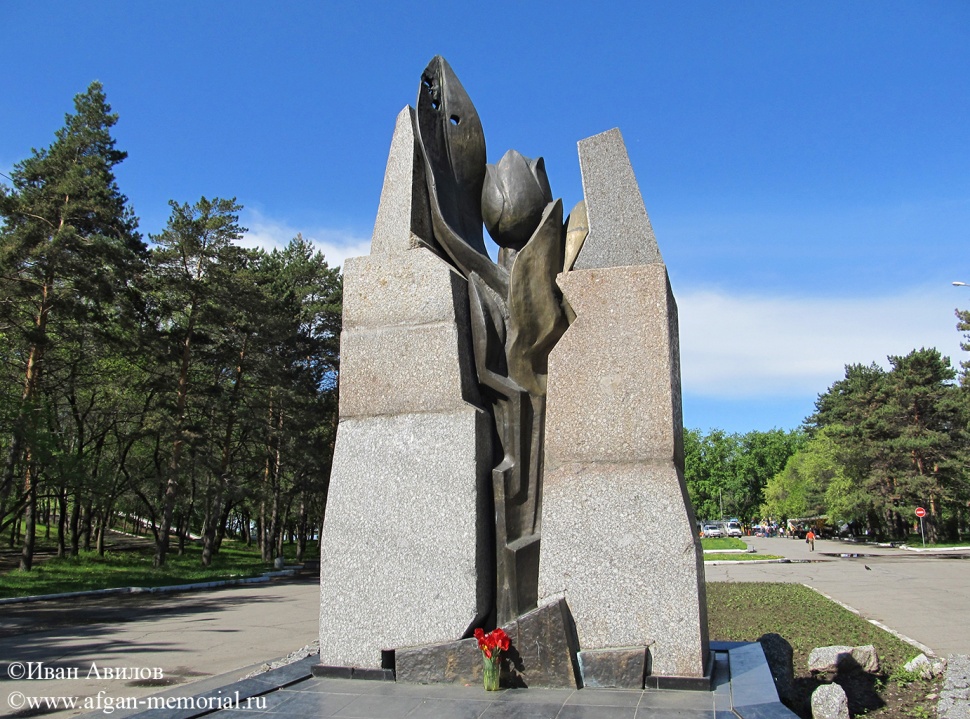 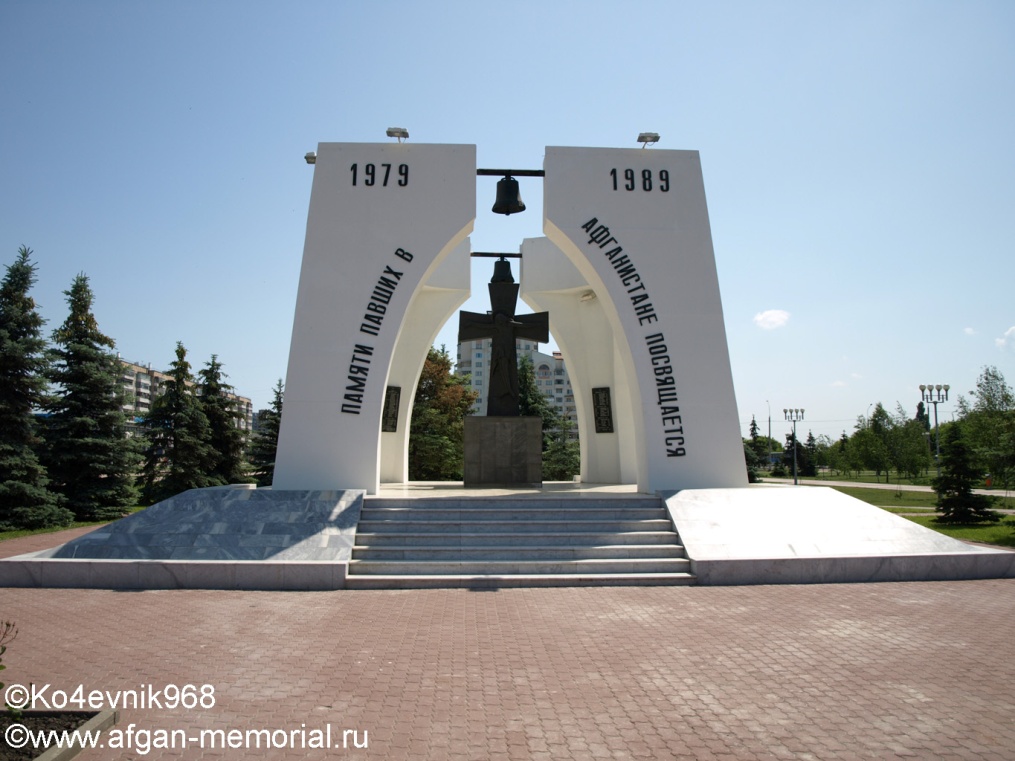 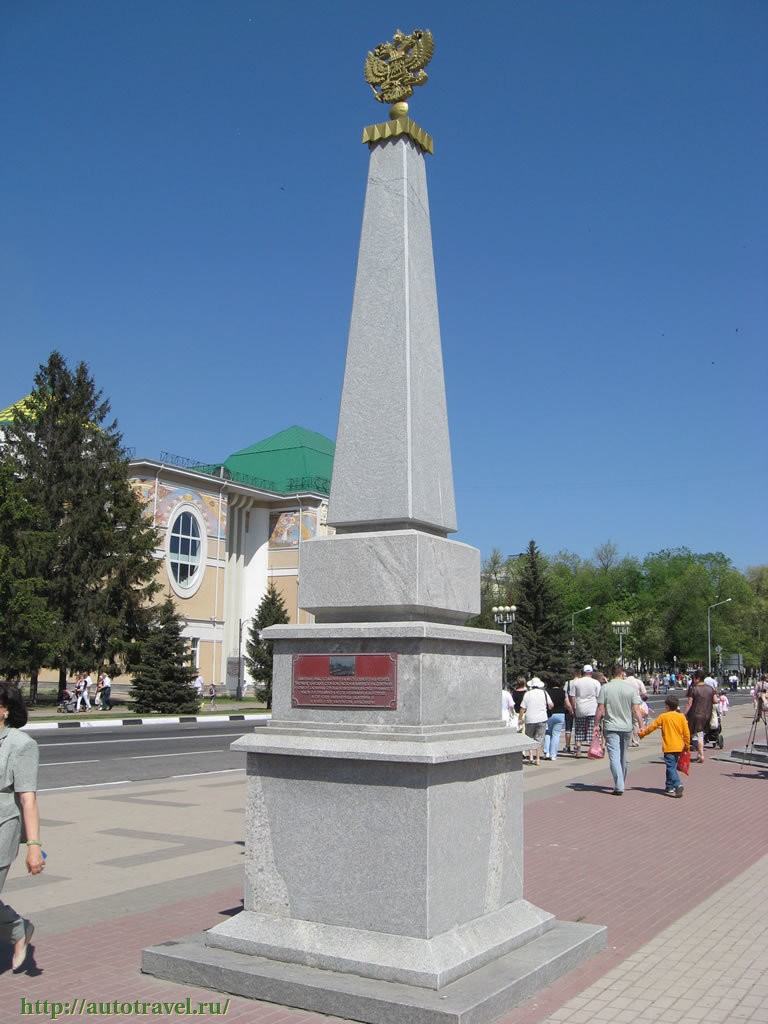 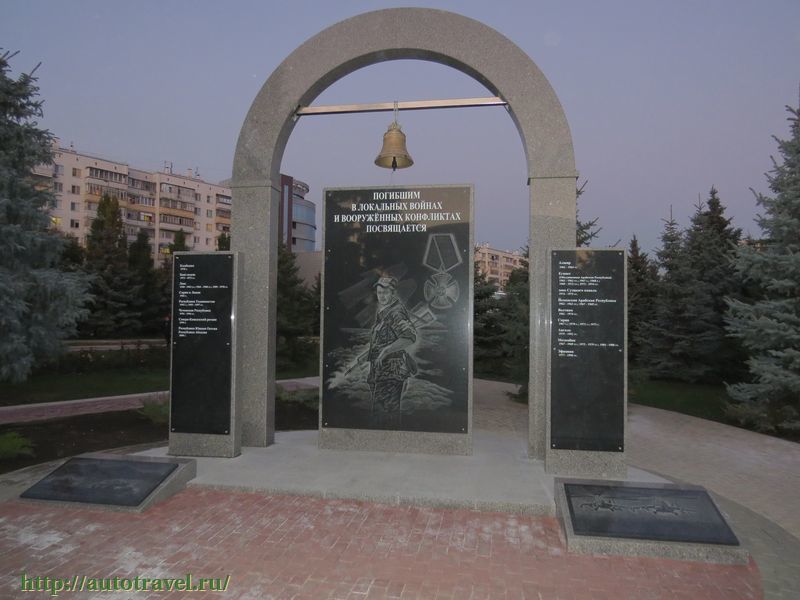 Мемориал памяти воинов-афганцев в Белгороде
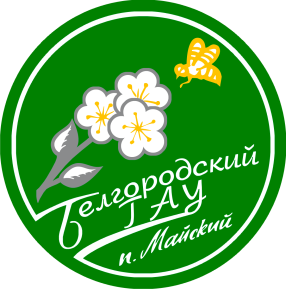 Эта книга находится в библиотечном фонде
 Белгородского ГАУ
Т3(2) Варганов, В. Афганистан. Прошлое и настоящее / В18 В. Варганов. - Белгород : ИД "Шаповалов", 1997. - 248 с.
Эта книга о десятилетней войне в Демократической Республике Афганистан. Фотографии земляков, помещенные на ее страницах, с описанием подвигов и обстоятельств их гибели. В книге помещен очерк о создании в белгородском парке Победы, между диорамой «Огненная дуга» и Краеведческим музеем, памятника 80-ти погибшим в Афганистане белгородцам
Боевые награды 
Афганской войны
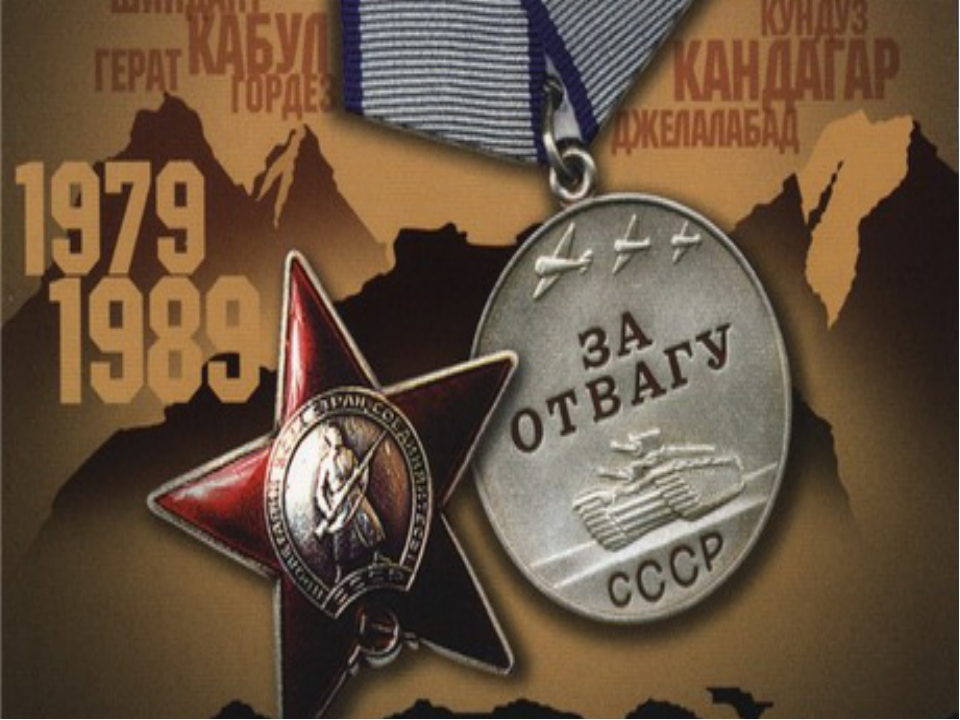 Медали Афганской войны
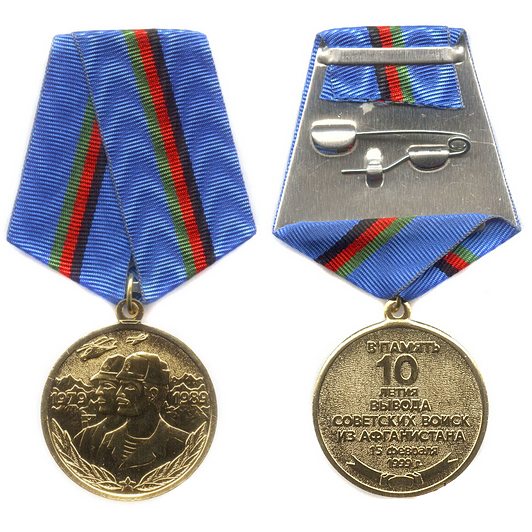 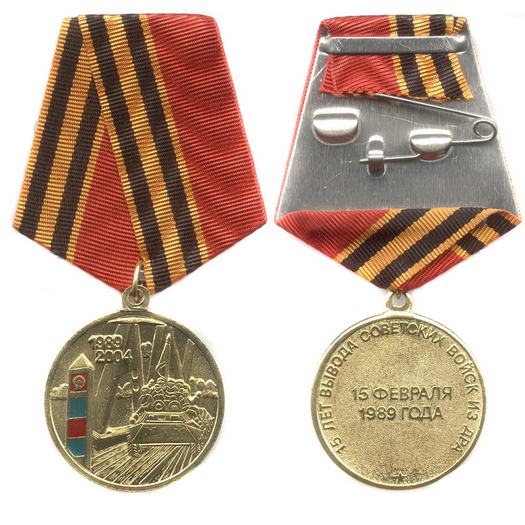 10 лет вывода войск 
из Афганистана
15 лет вывода войск 
из Афганистана
Медали Афганской войны
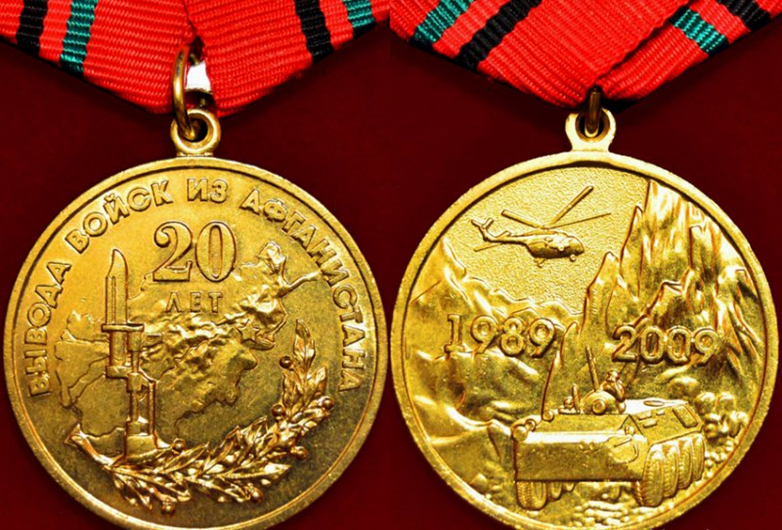 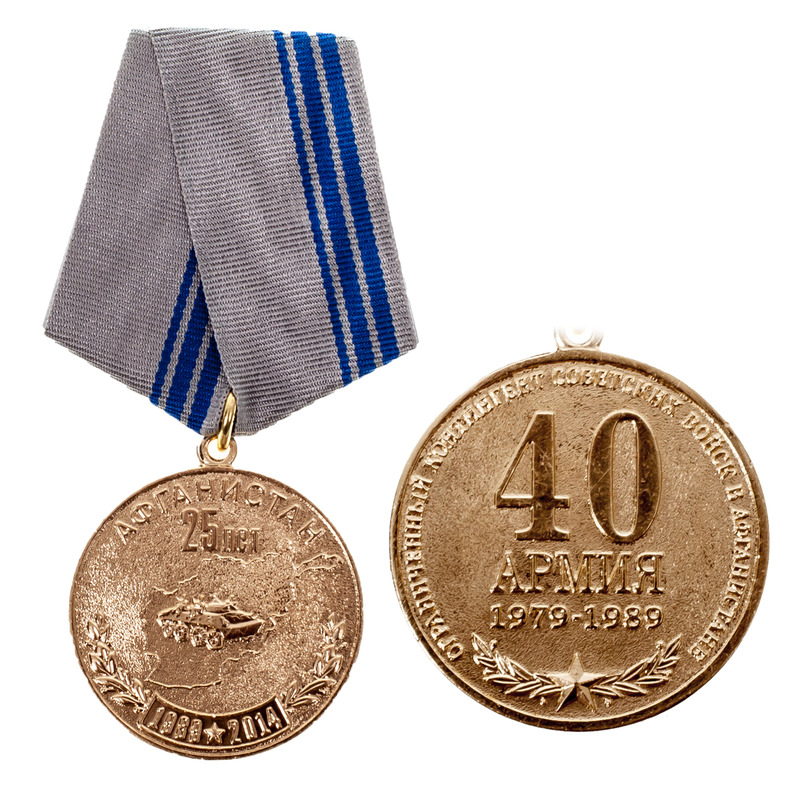 20 лет вывода войск 
из Афганистана
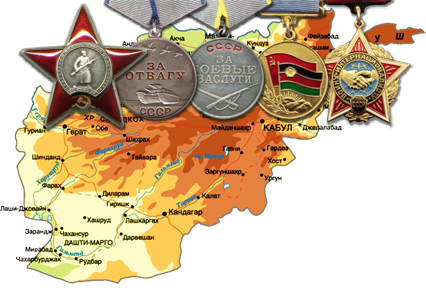 25 лет вывода войск 
из Афганистана
Медали Афганской войны
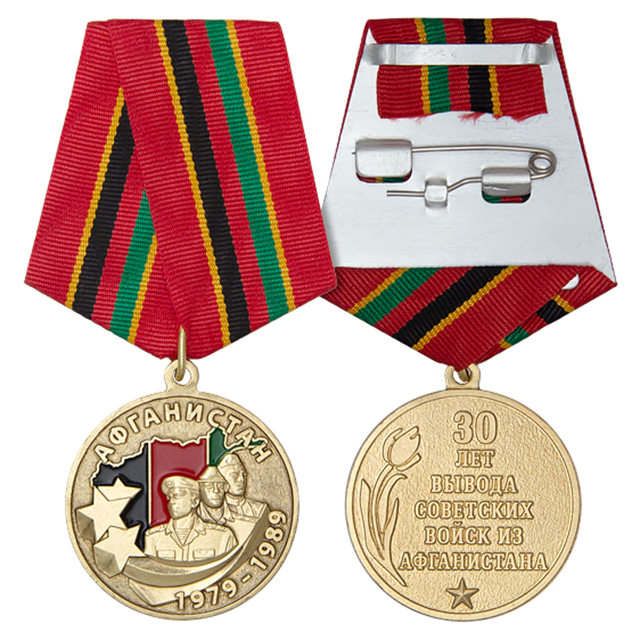 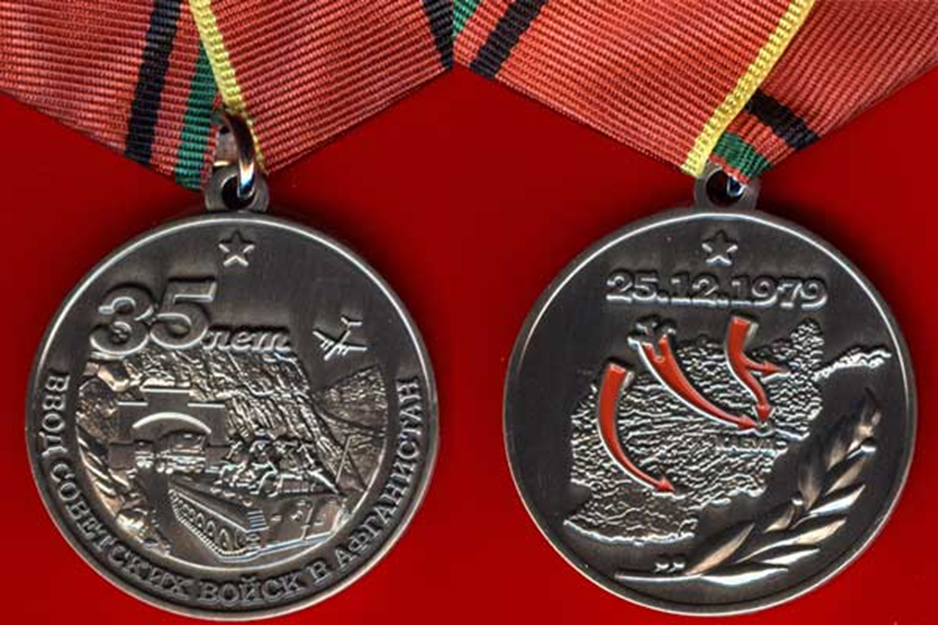 35 лет ввода советских войск 
в Афганистан
30 лет вывода войск 
из Афганистана
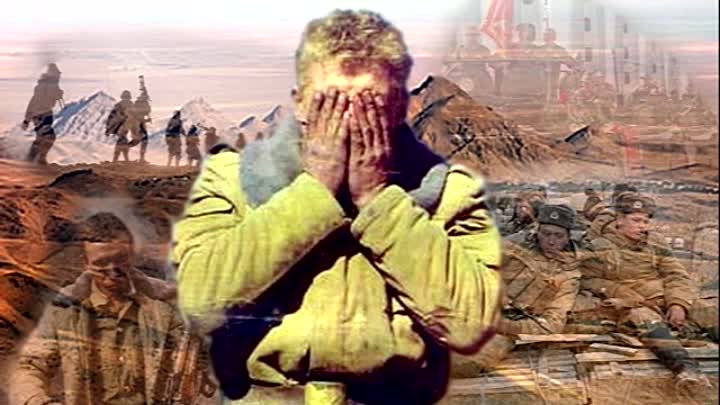 Но в памяти наших людей Афганской войне еще жить долго, потому что ее история написана кровью солдат и слезами матерей, обелисками с жестяными звездочками и ворвавшимися фронтовым ветром в нашу жизнь песнями
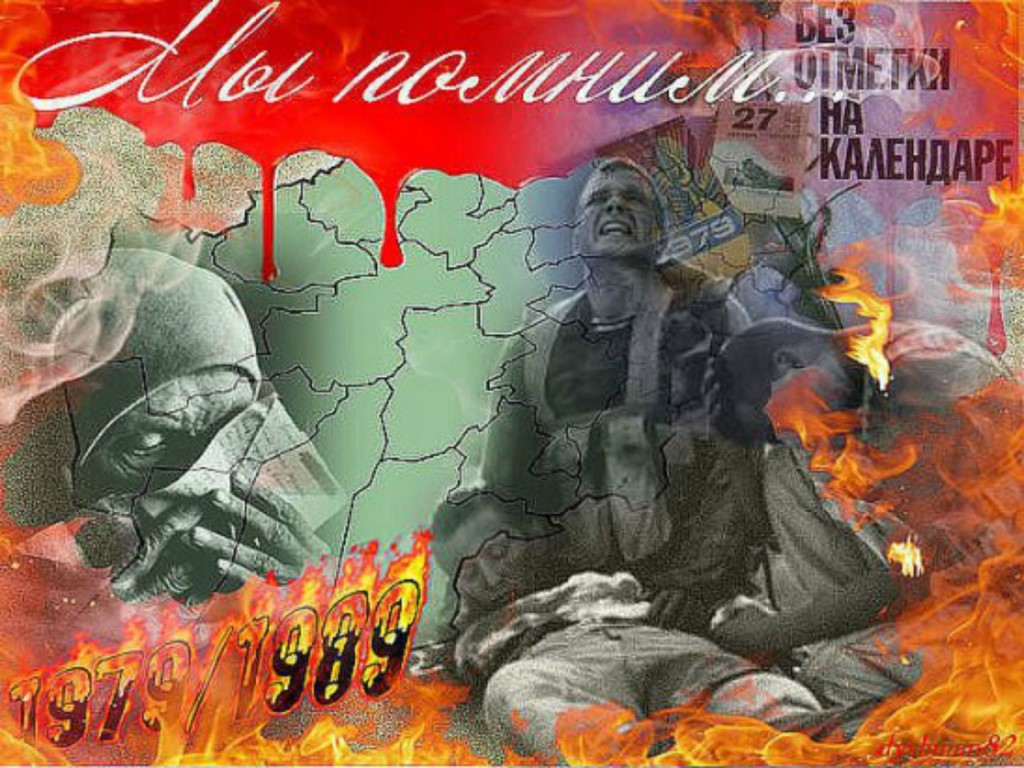